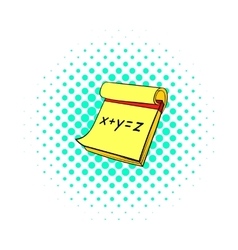 Математика
2 клас
Таблиці множення на 4 і 5 
Урок 102
Обчислення значень буквених виразів.
впевнена
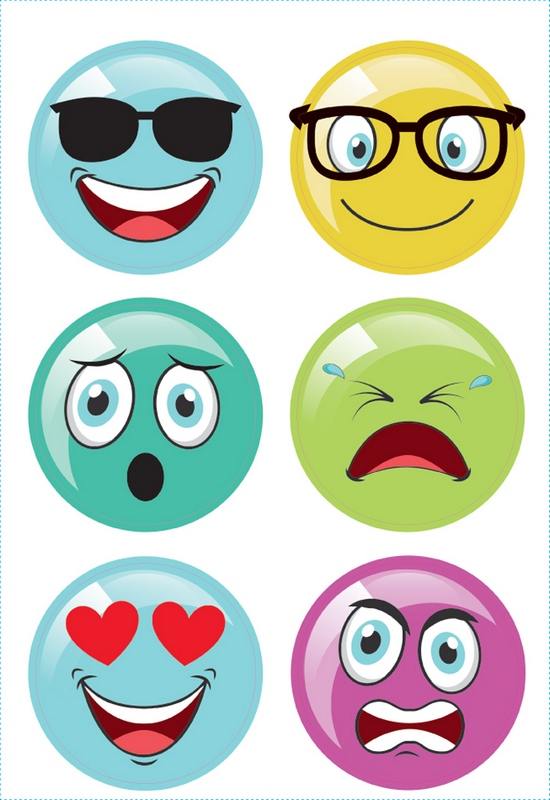 весела
Кольорова емоція
Усім, усім добрий день! 
Геть з дороги, наша лінь!   
Хай не заважає працювати 
Гарним хлопцям та дівчатам.
дратівлива
здивована
щаслива
розлючена
План уроку
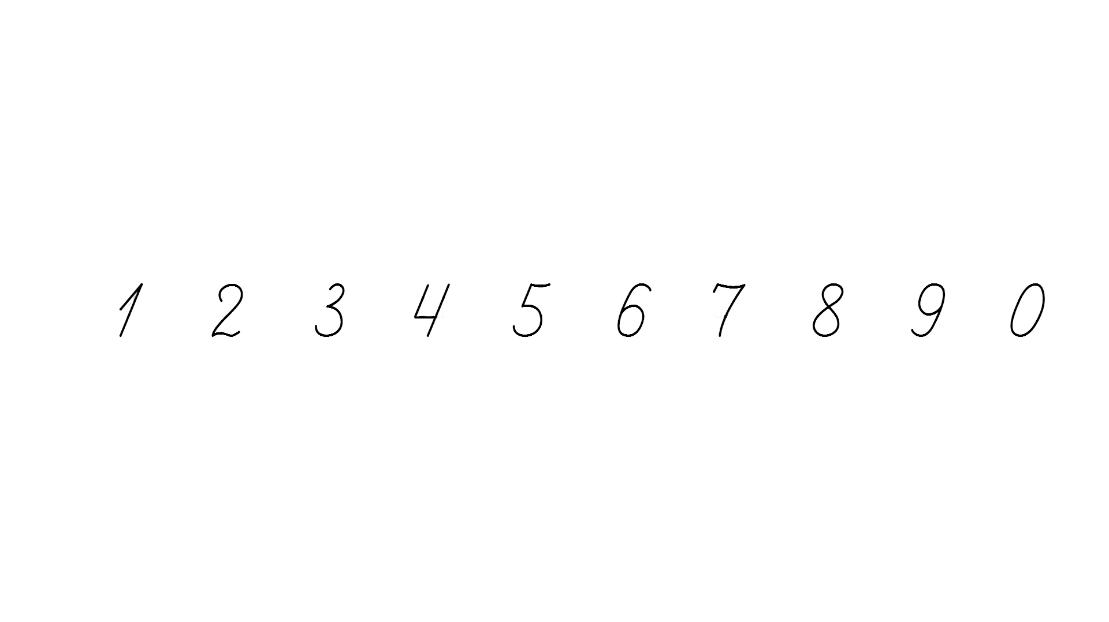 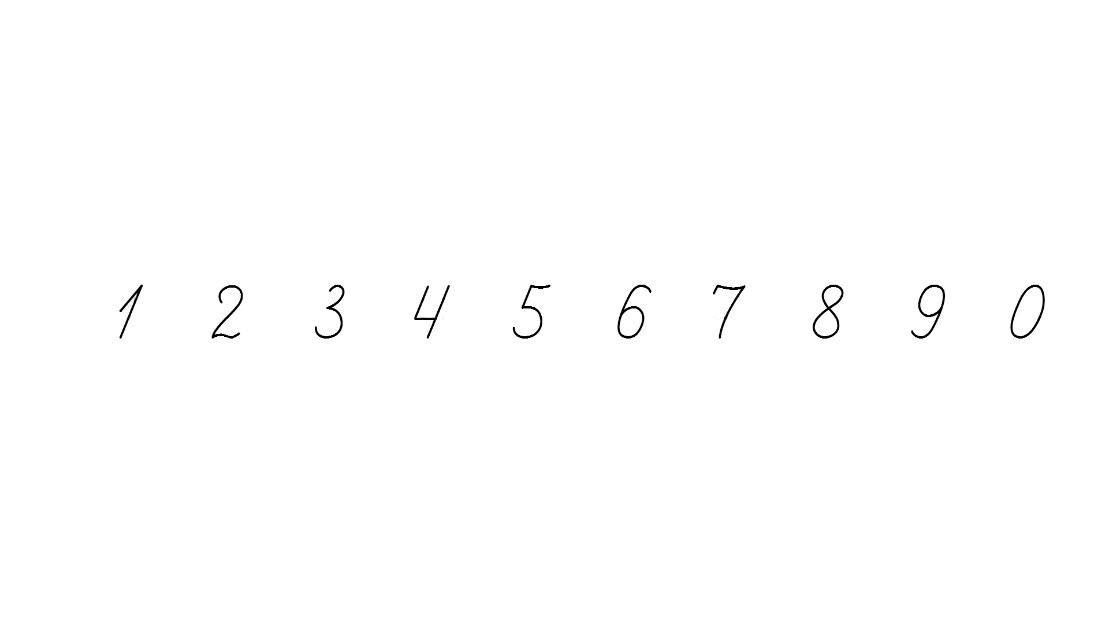 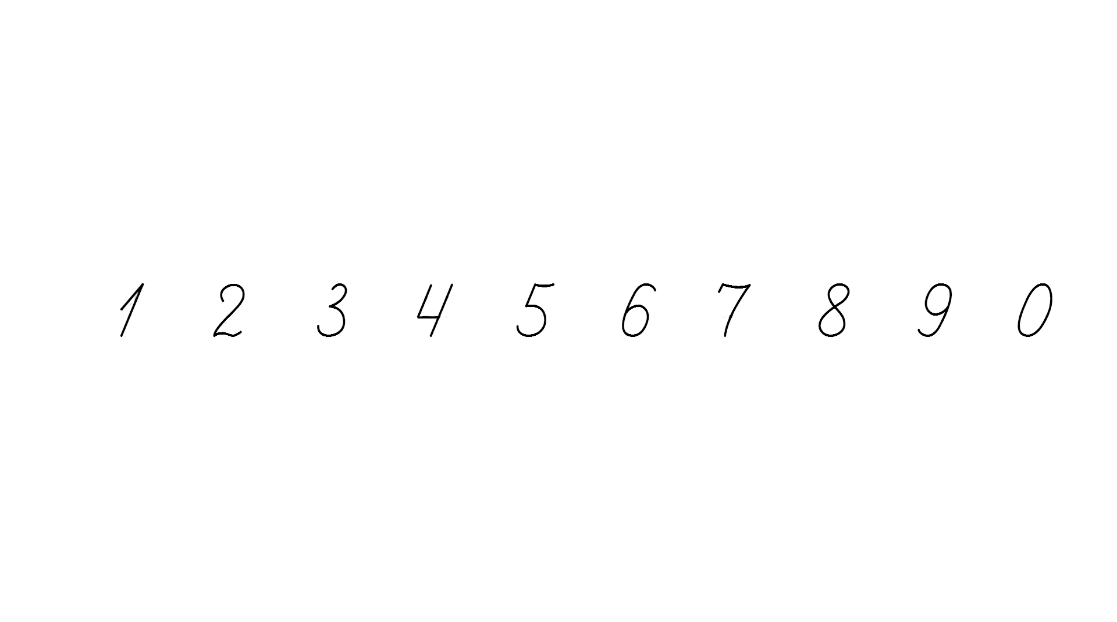 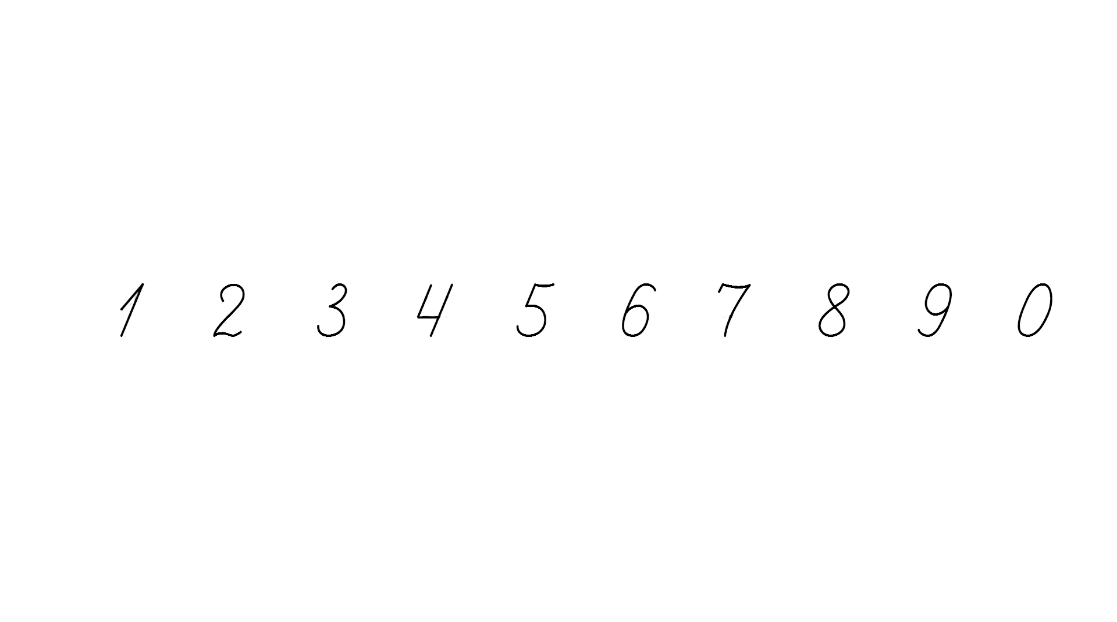 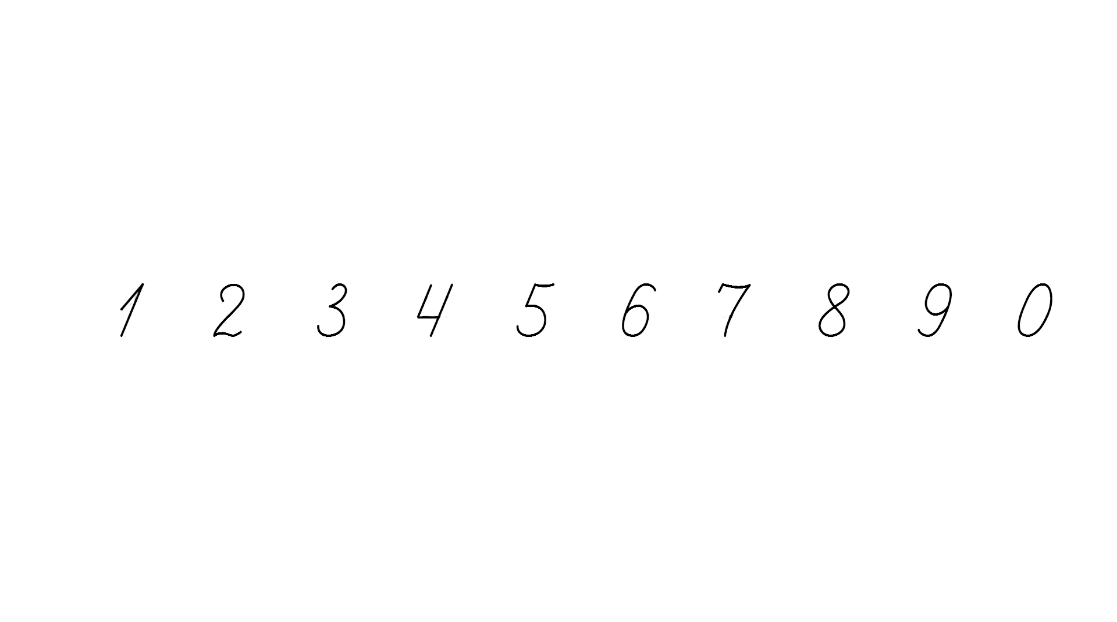 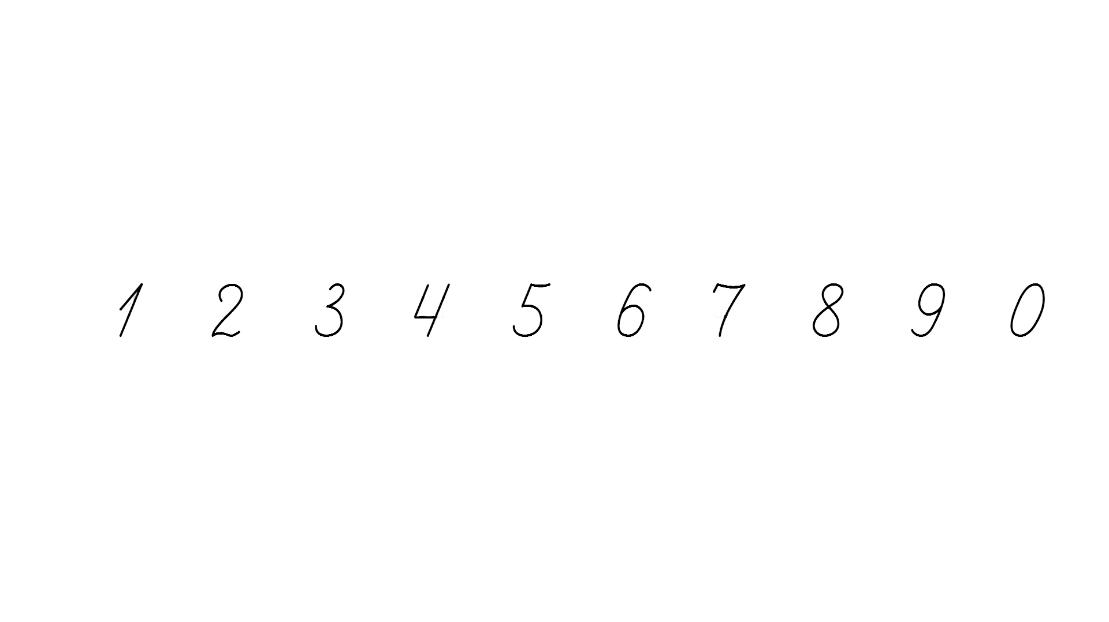 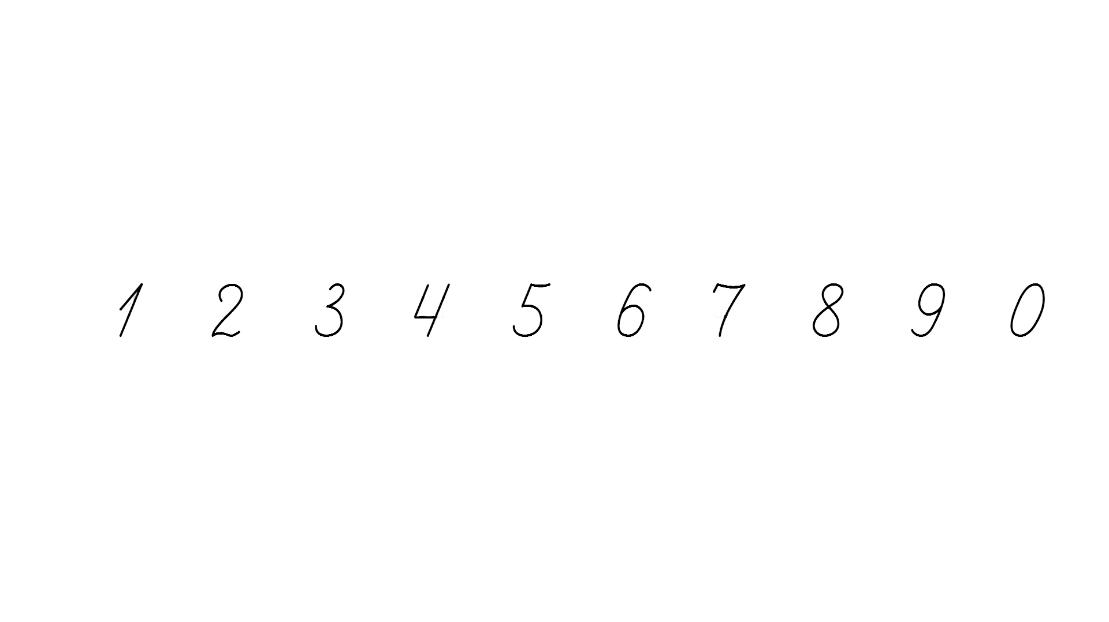 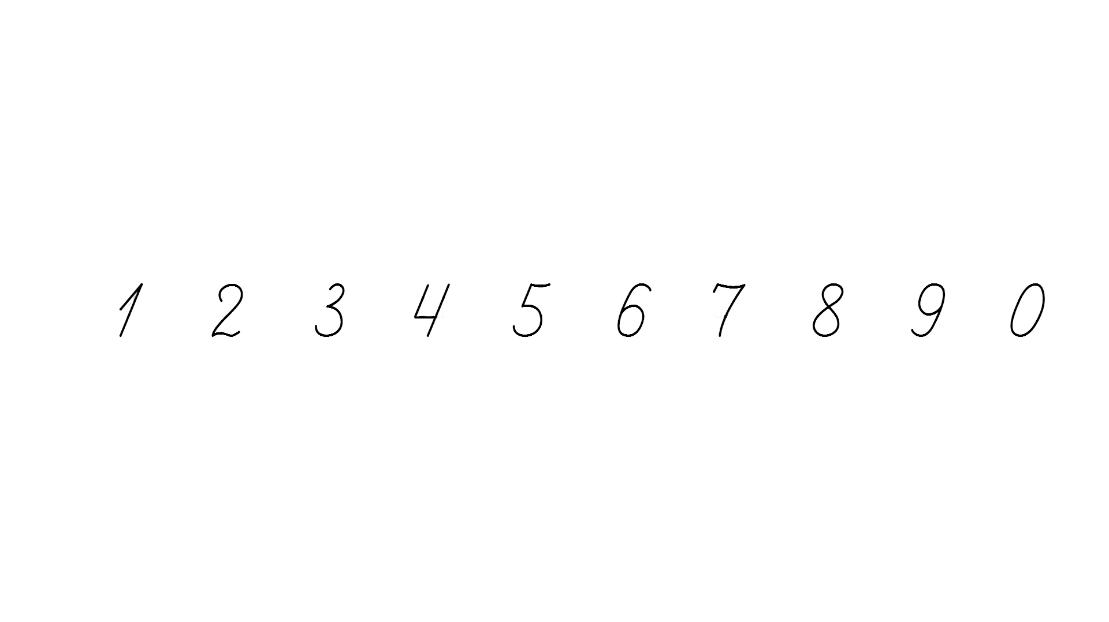 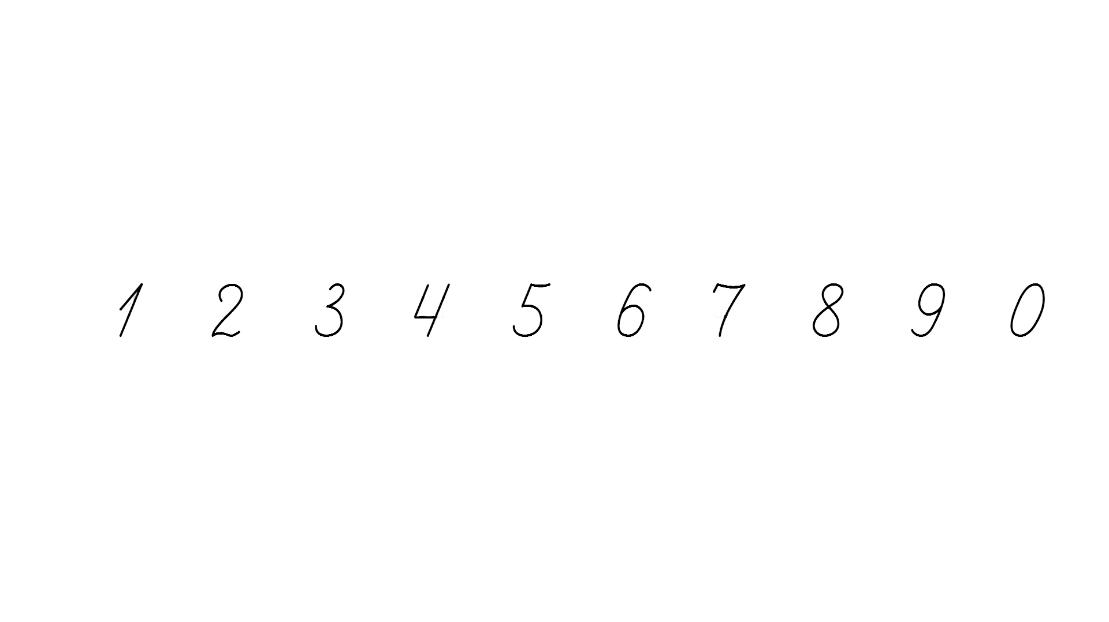 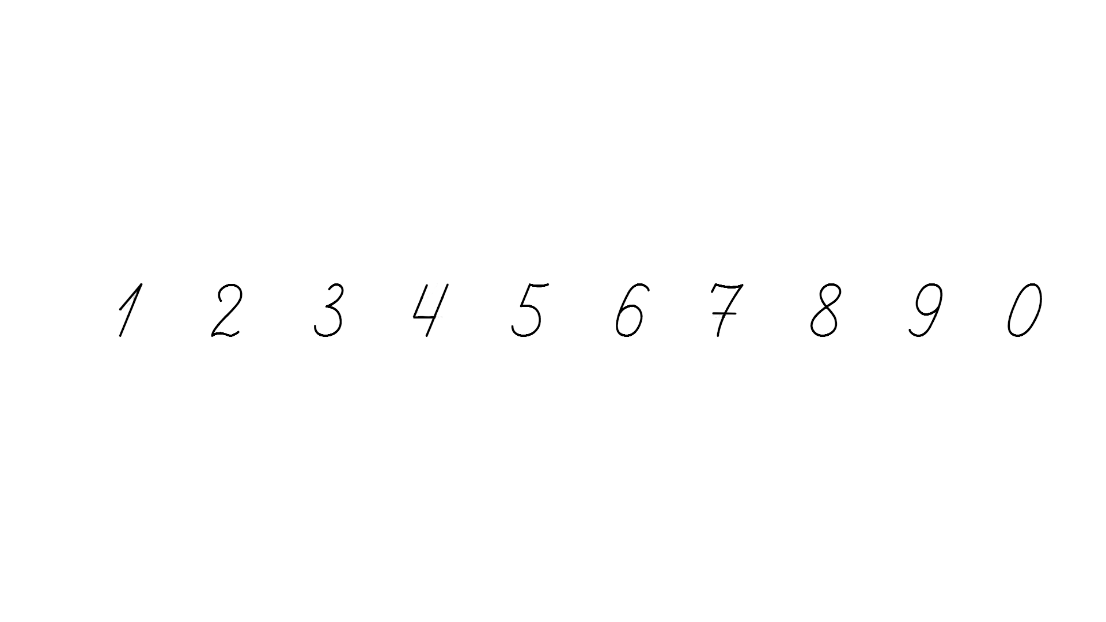 Усний рахунок з LEGO
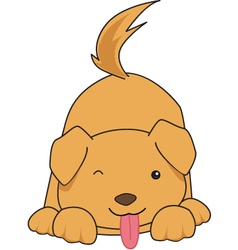 45 + 27 =
39 + 48 =
32 – 28 =
63 – 36 =
54 – 14 =
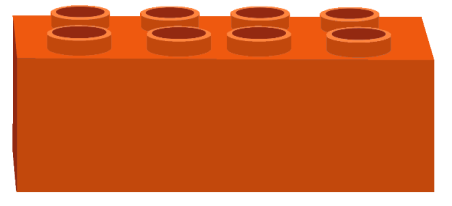 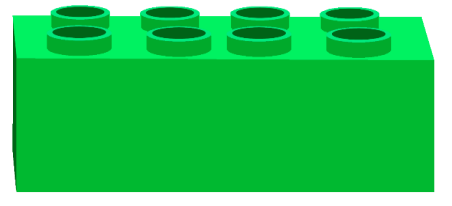 4
87
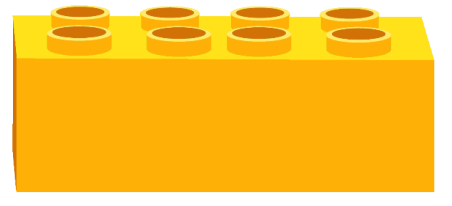 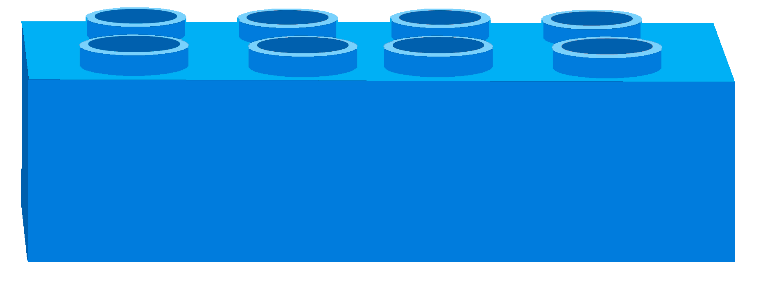 27
19
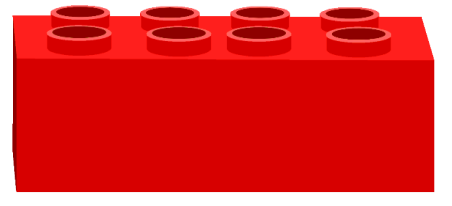 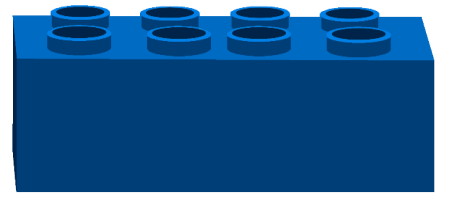 72
40
Склади по 2 вирази за поданими схемами та запитаннями й обчисли їх значення
«На скільки більше?»
«У скільки разів більше?»
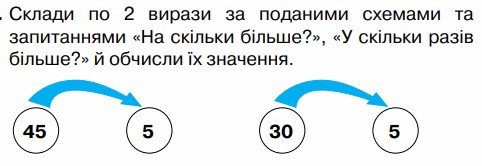 25
40
45 – 5 =
30 – 5 =
6
30 : 5 =
9
45 : 5 =
Підручник. 
Сторінка
128
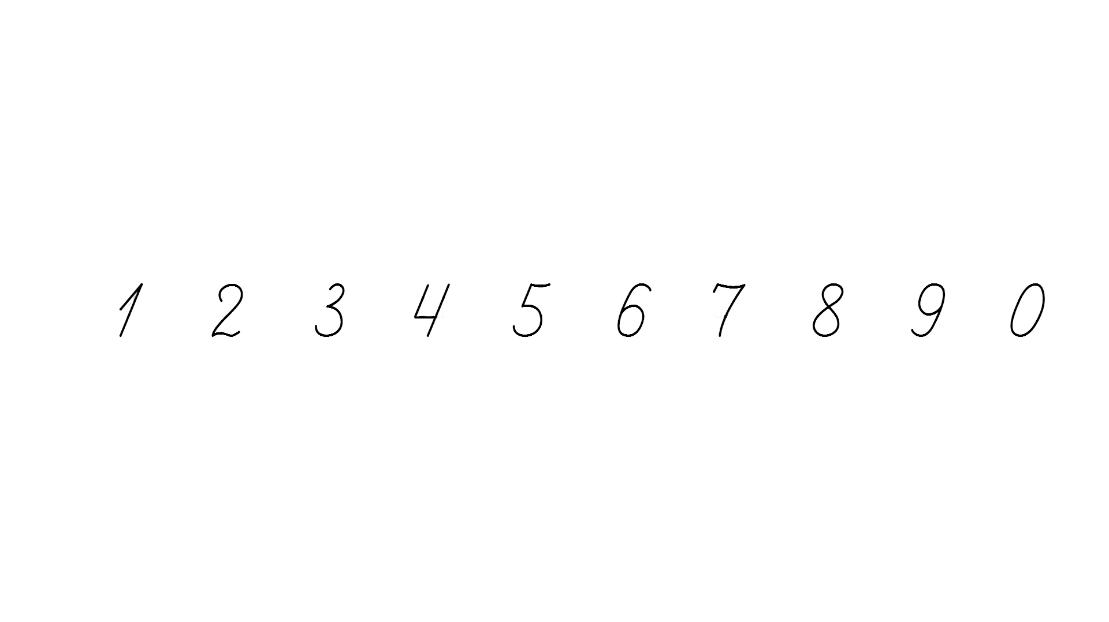 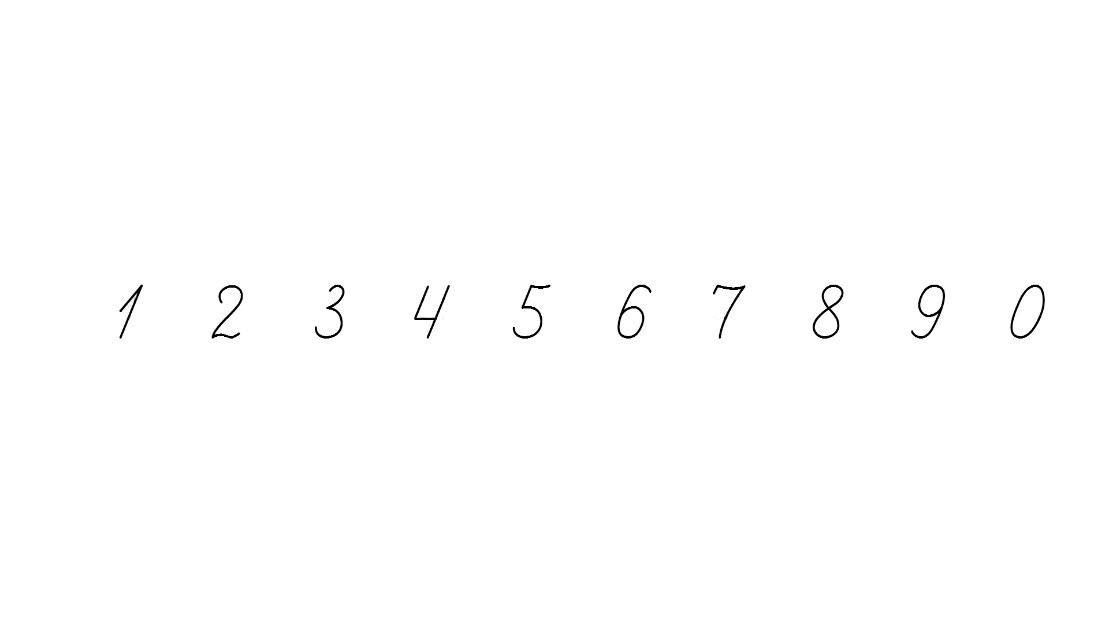 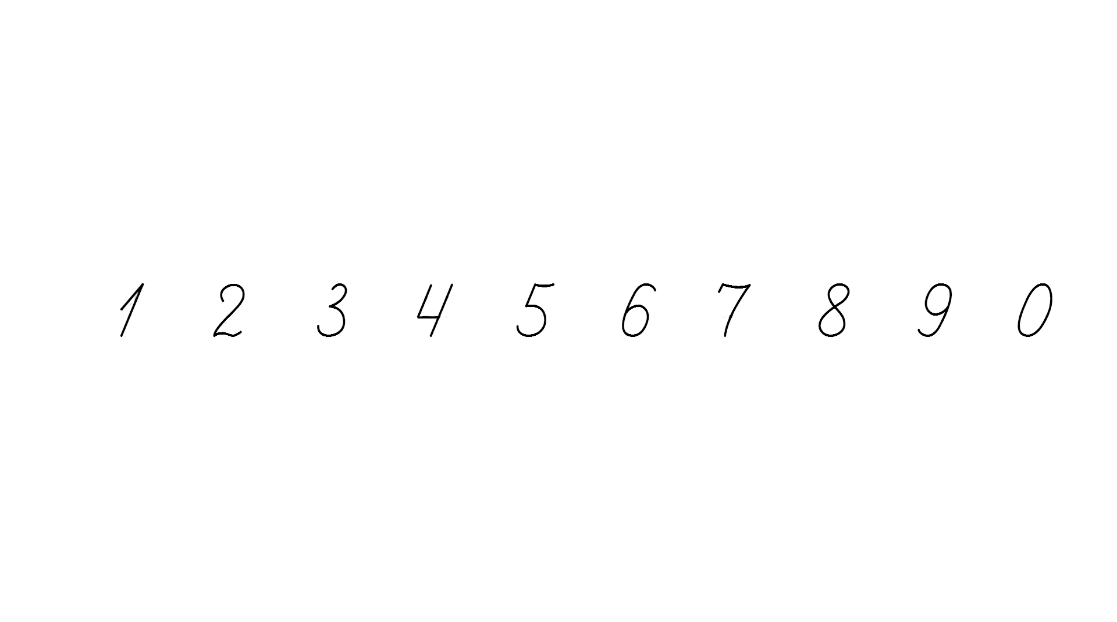 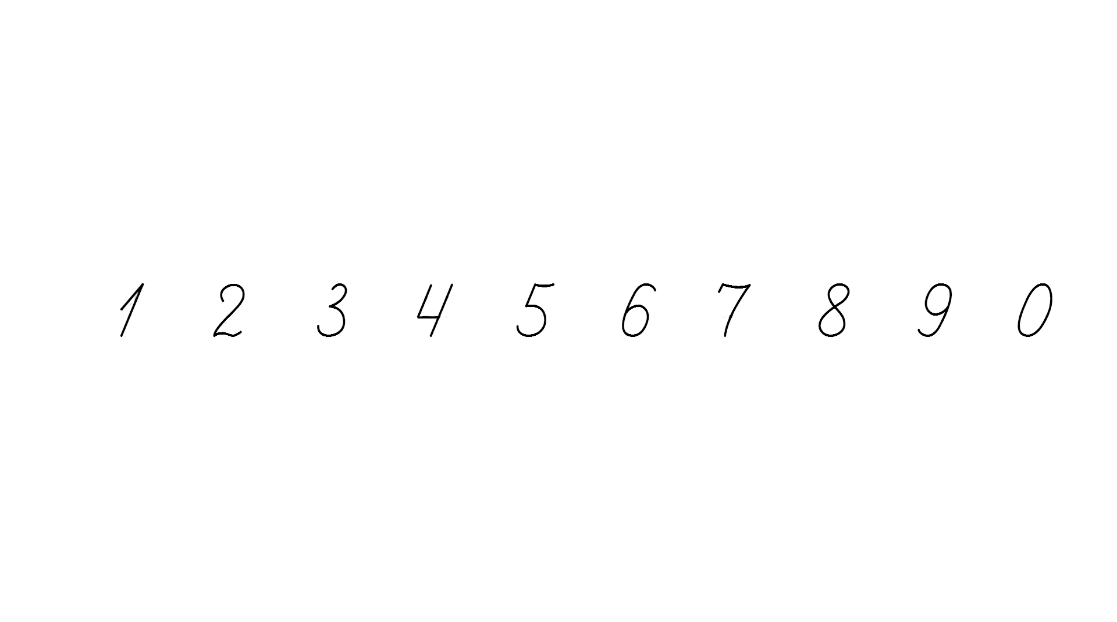 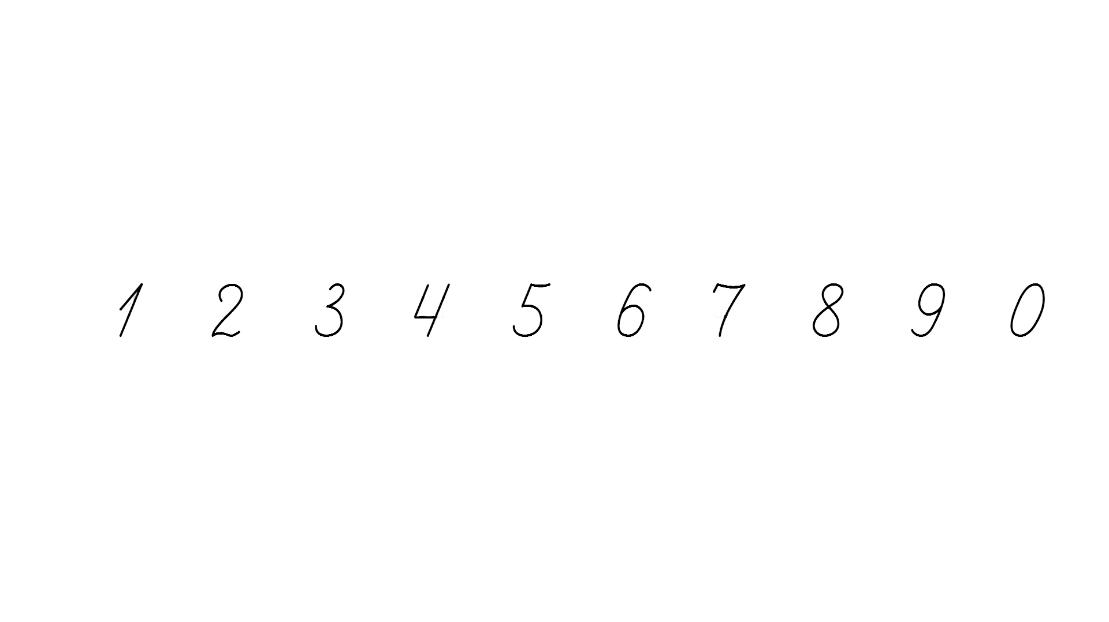 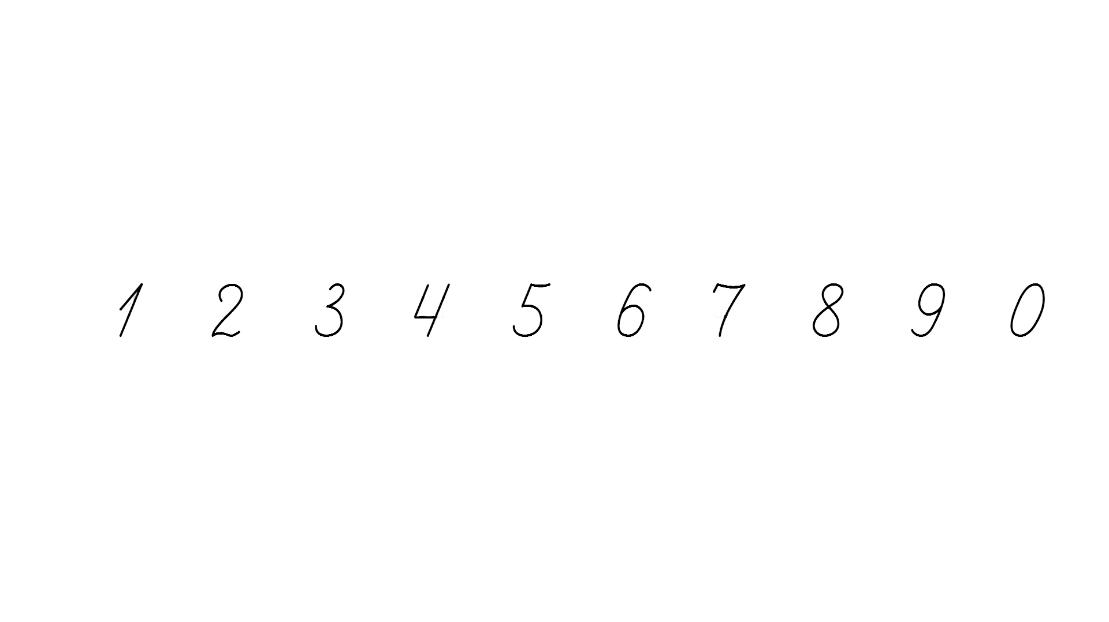 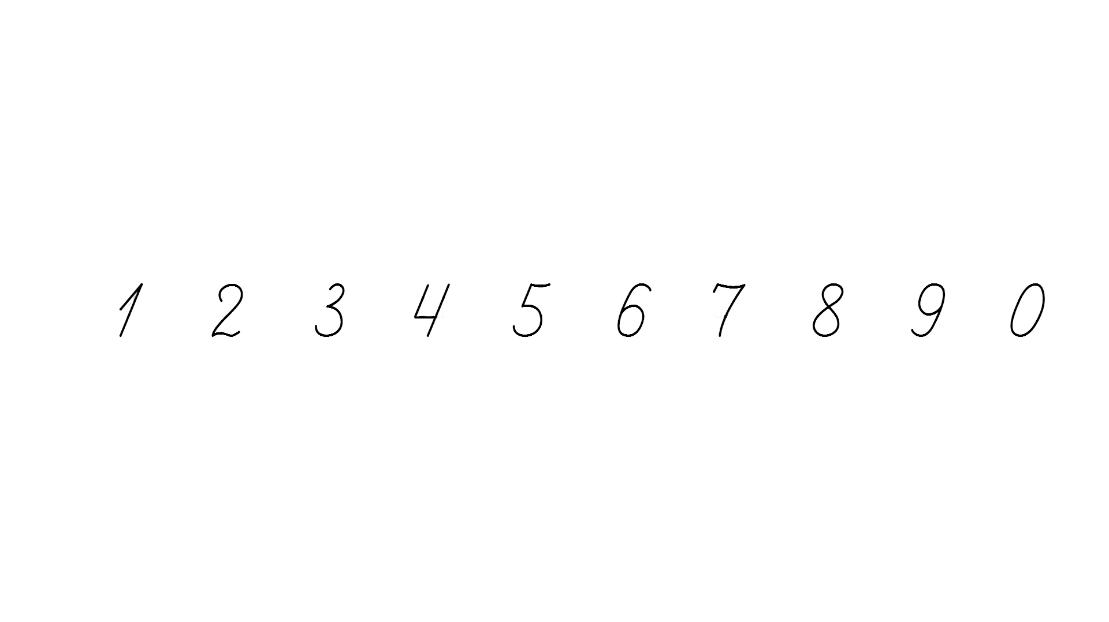 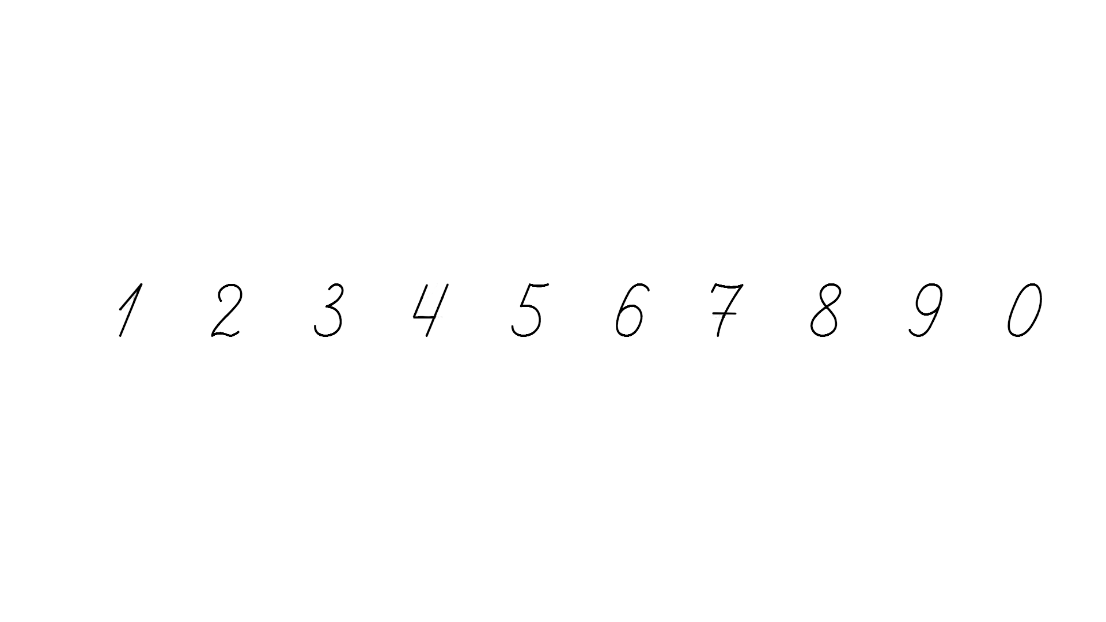 Порівняй усно       > <
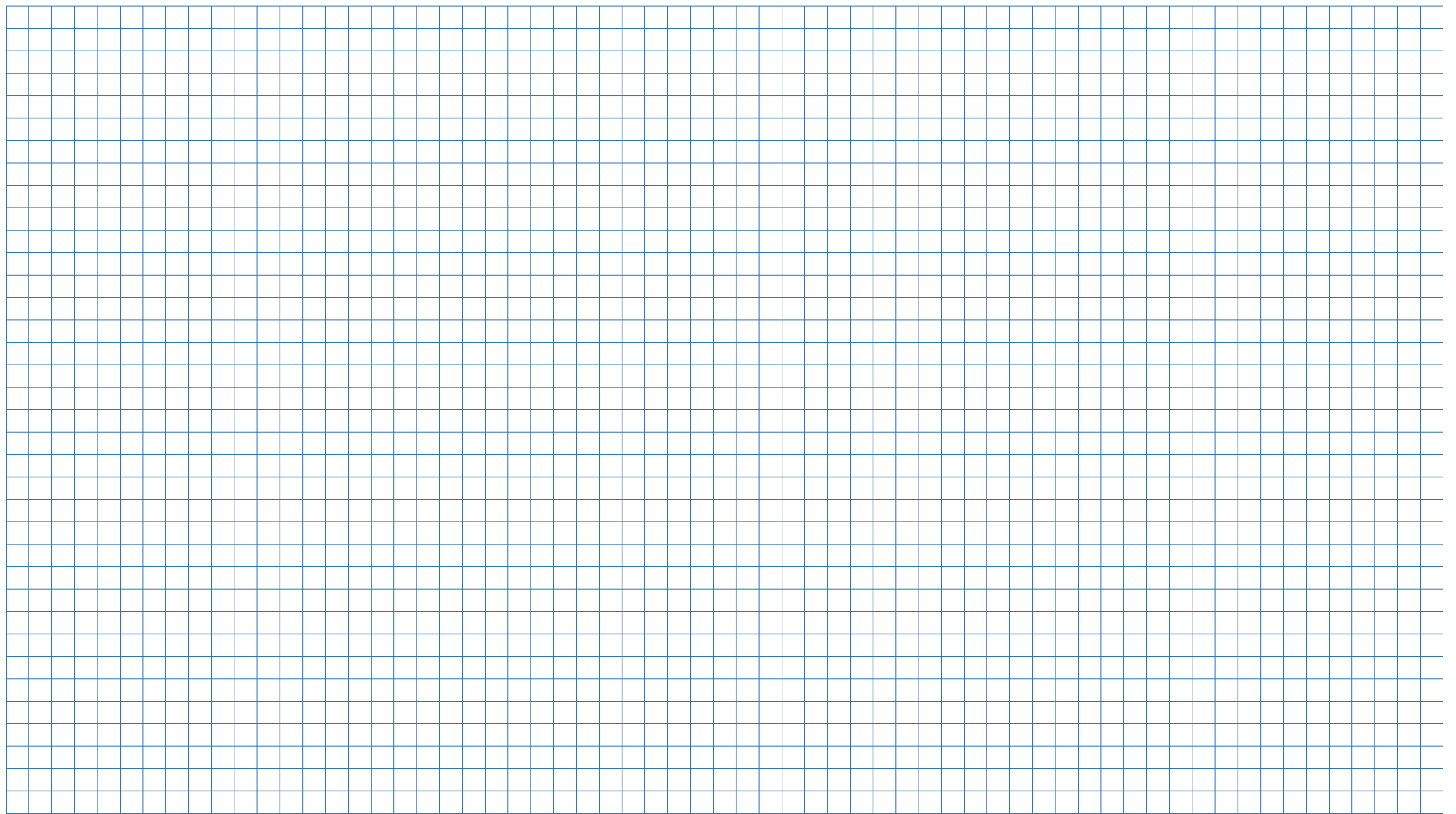 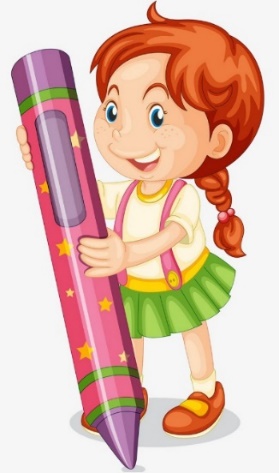 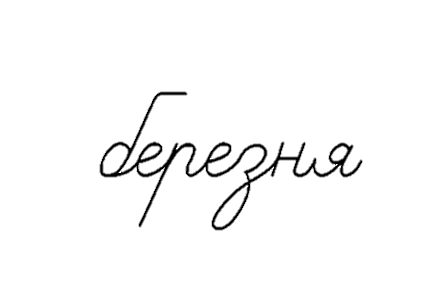 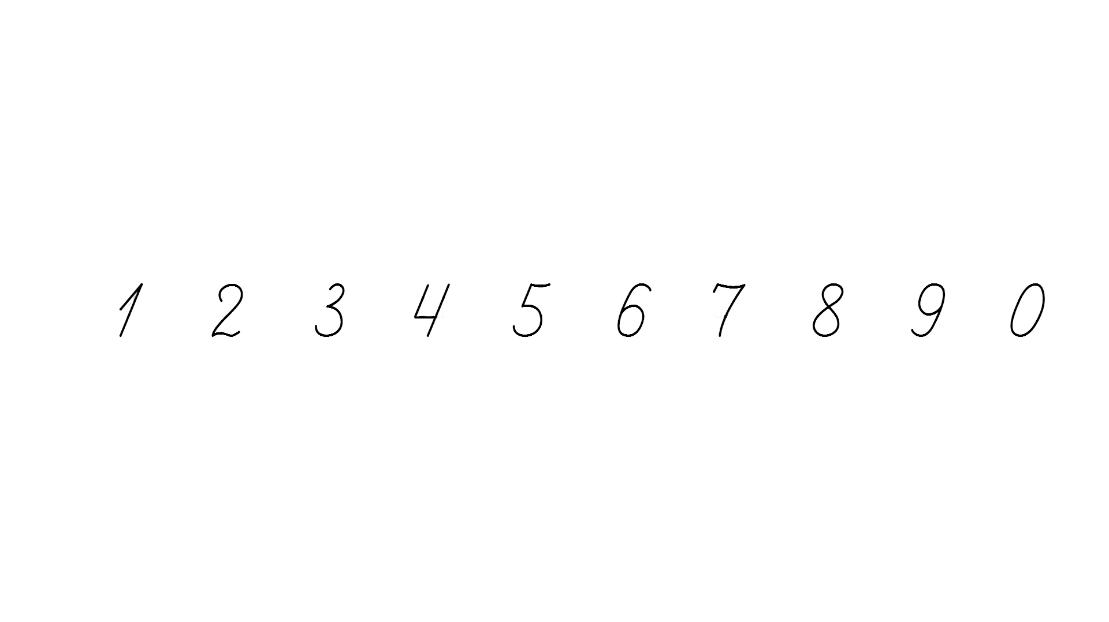 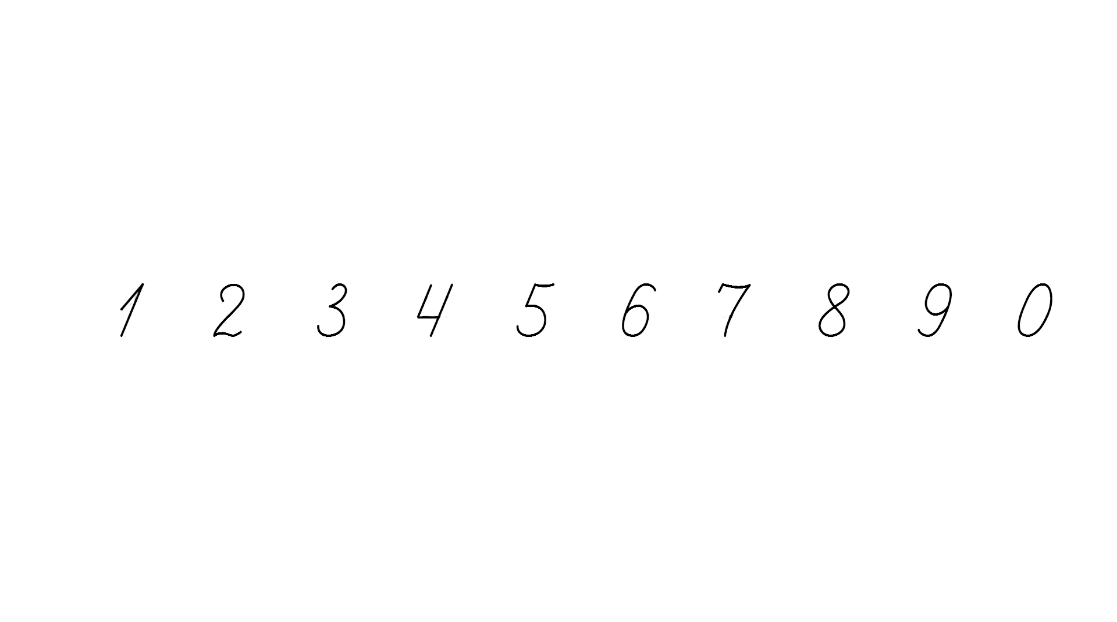 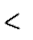 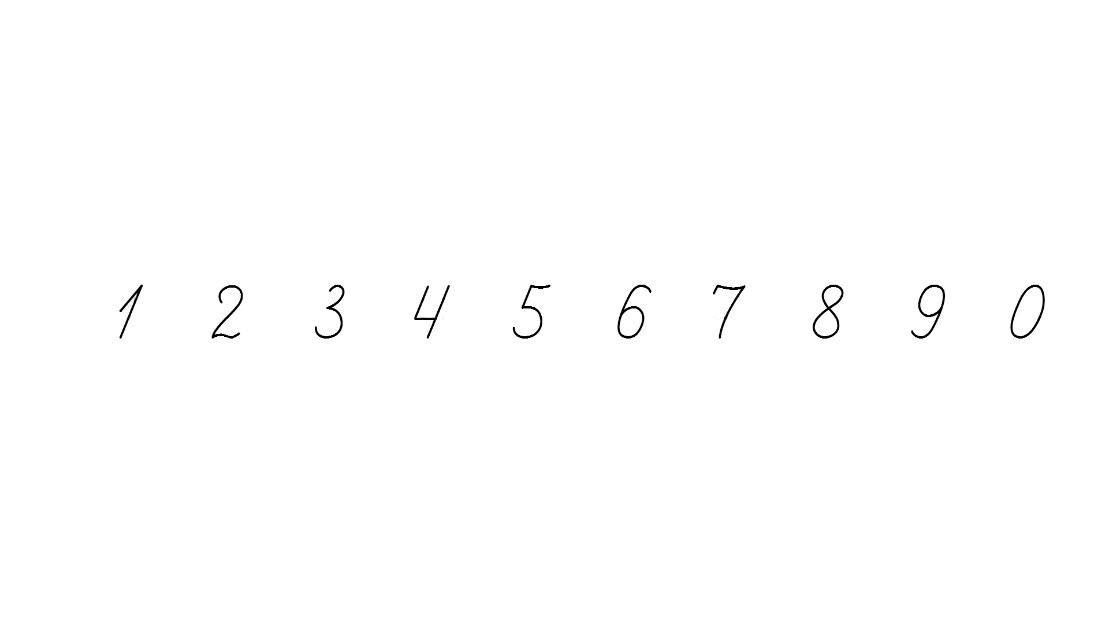 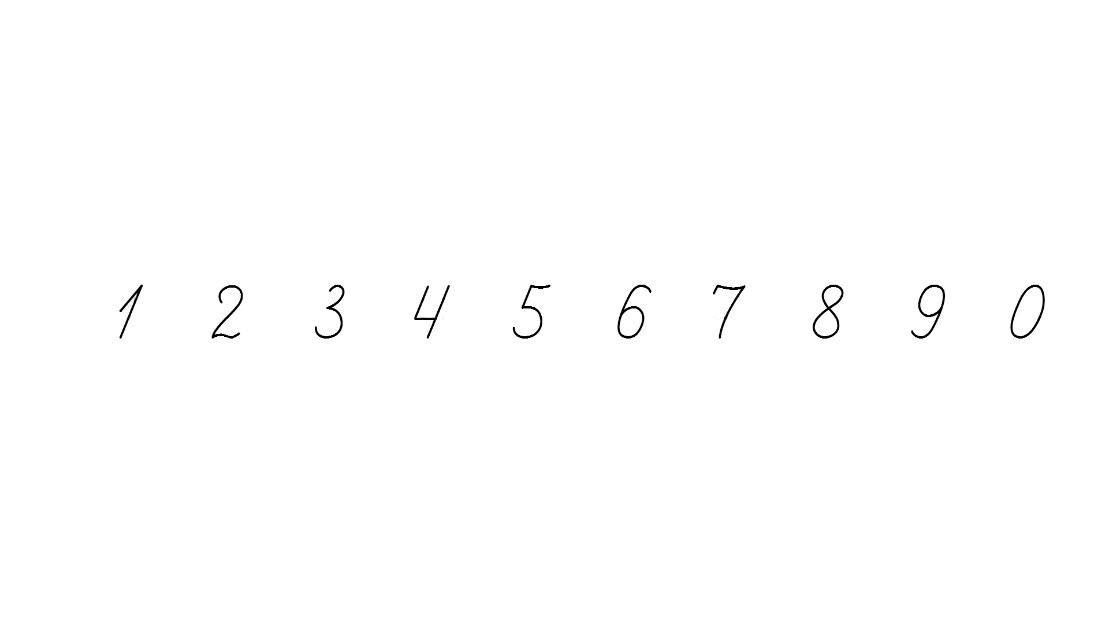 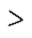 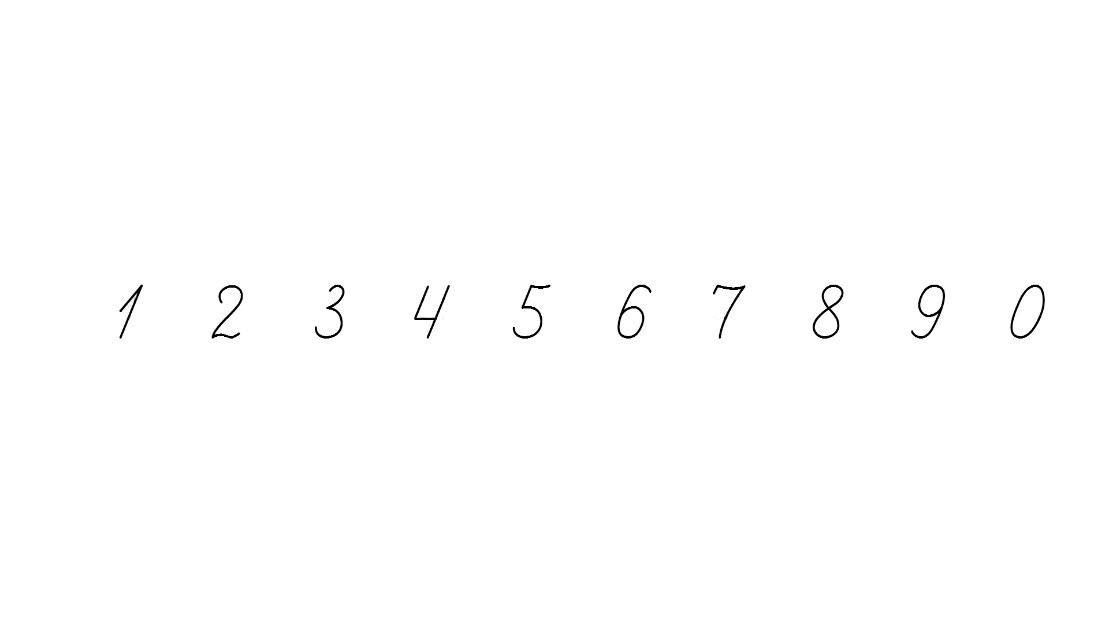 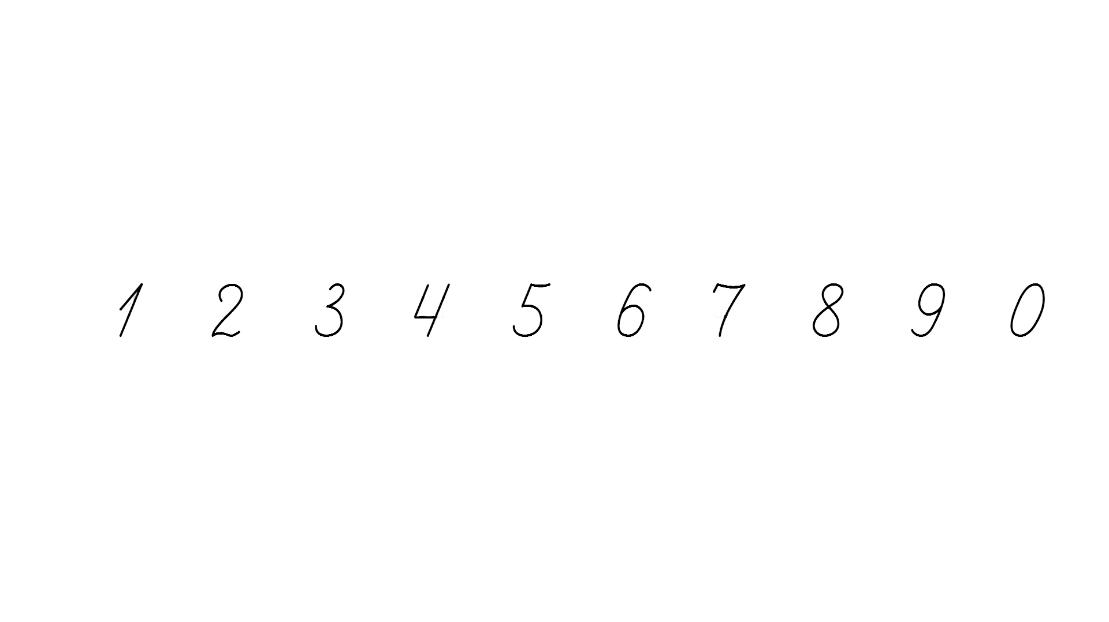 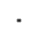 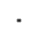 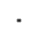 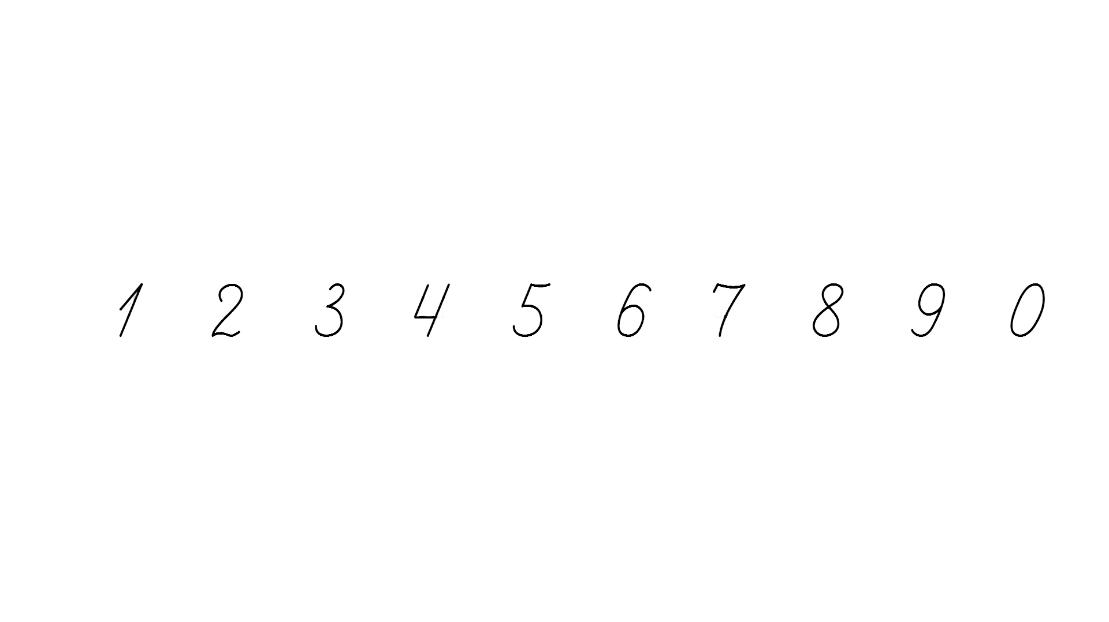 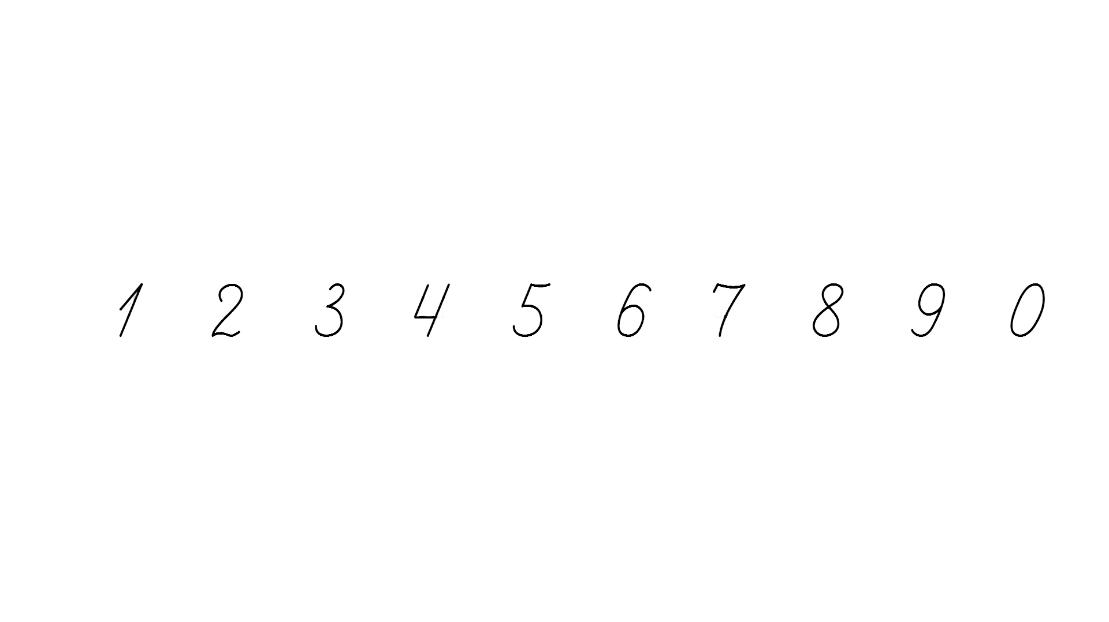 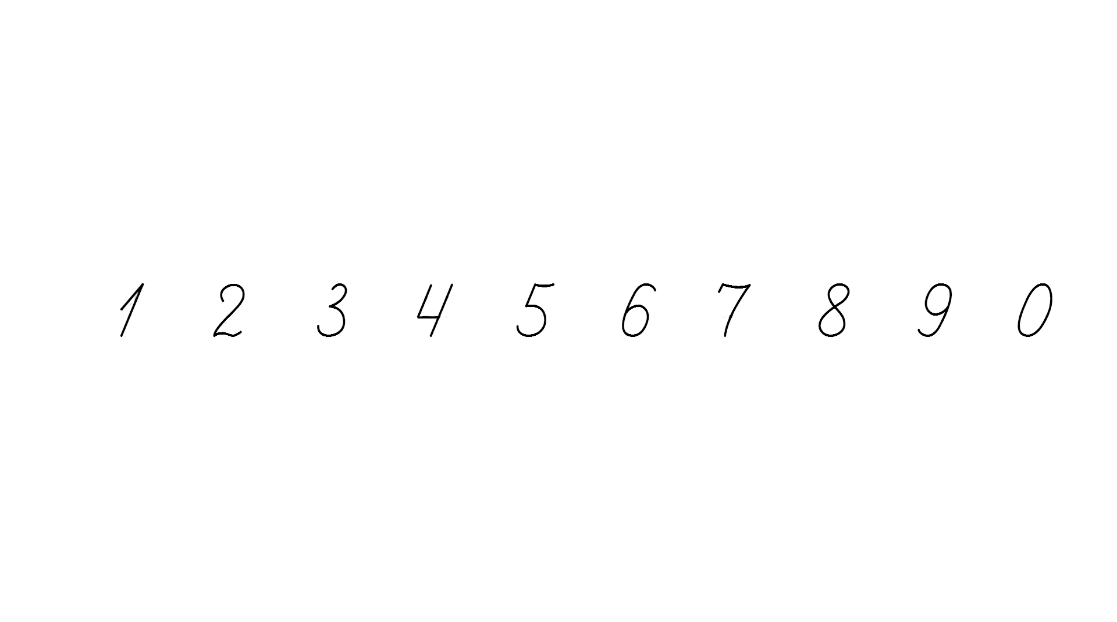 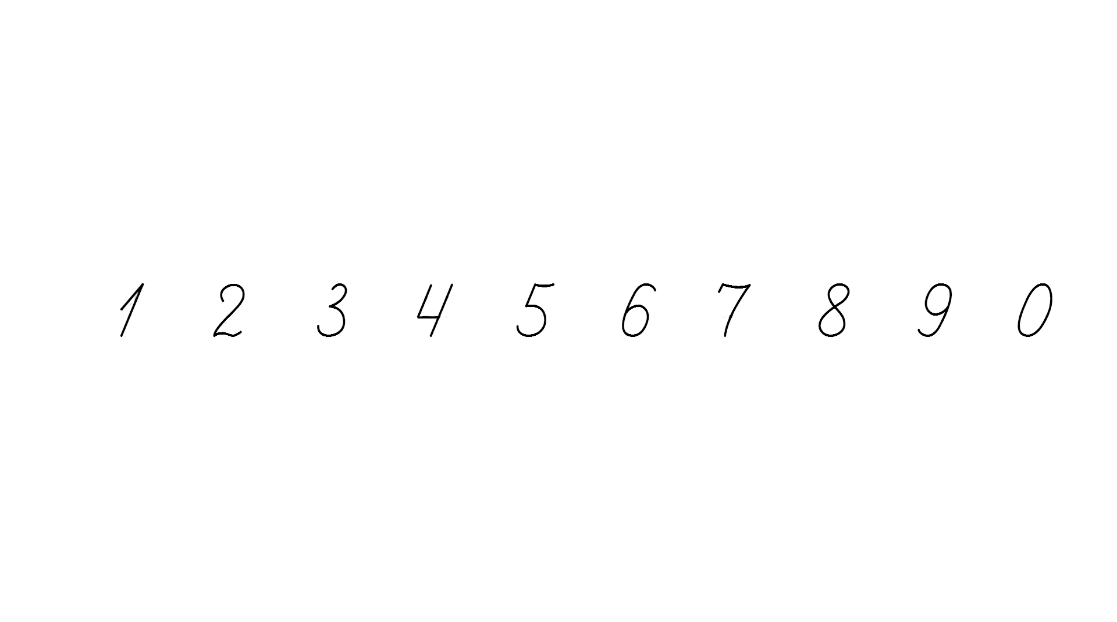 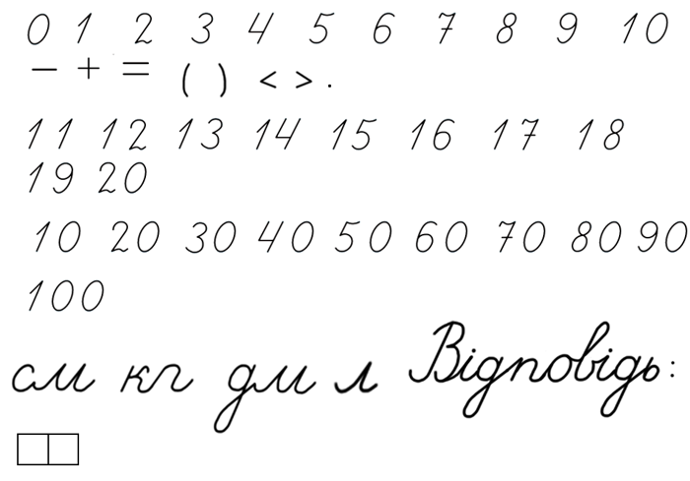 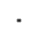 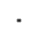 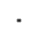 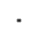 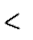 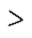 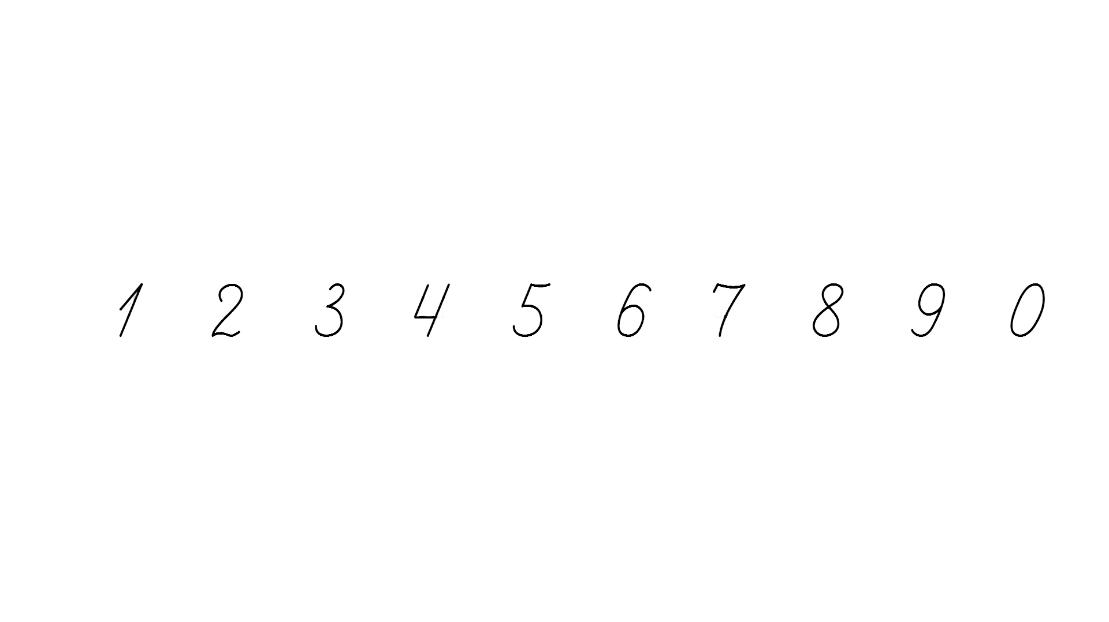 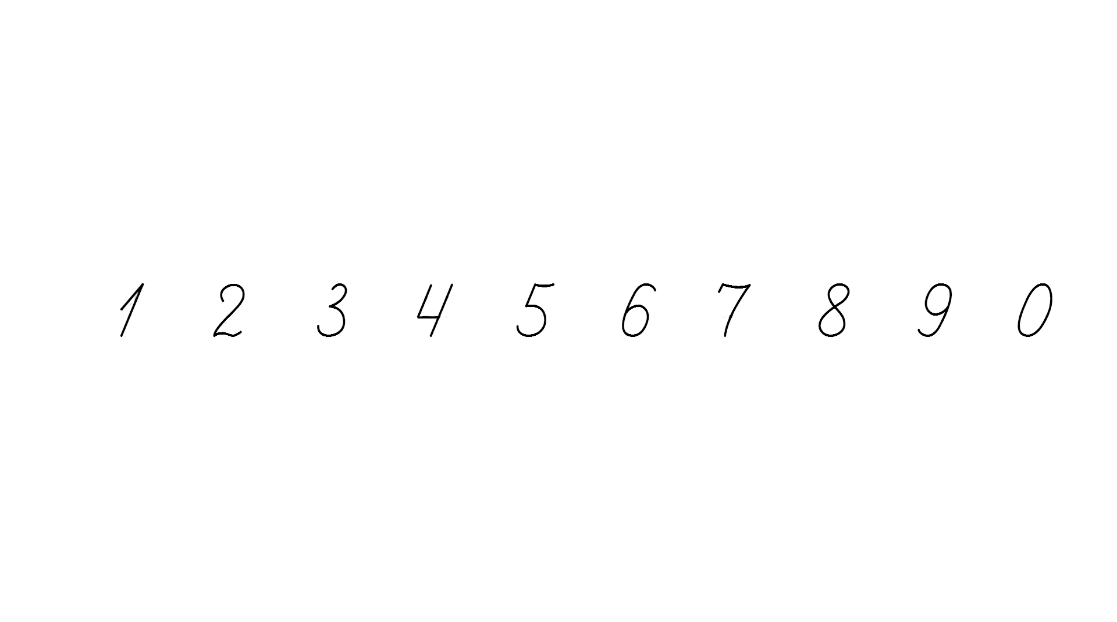 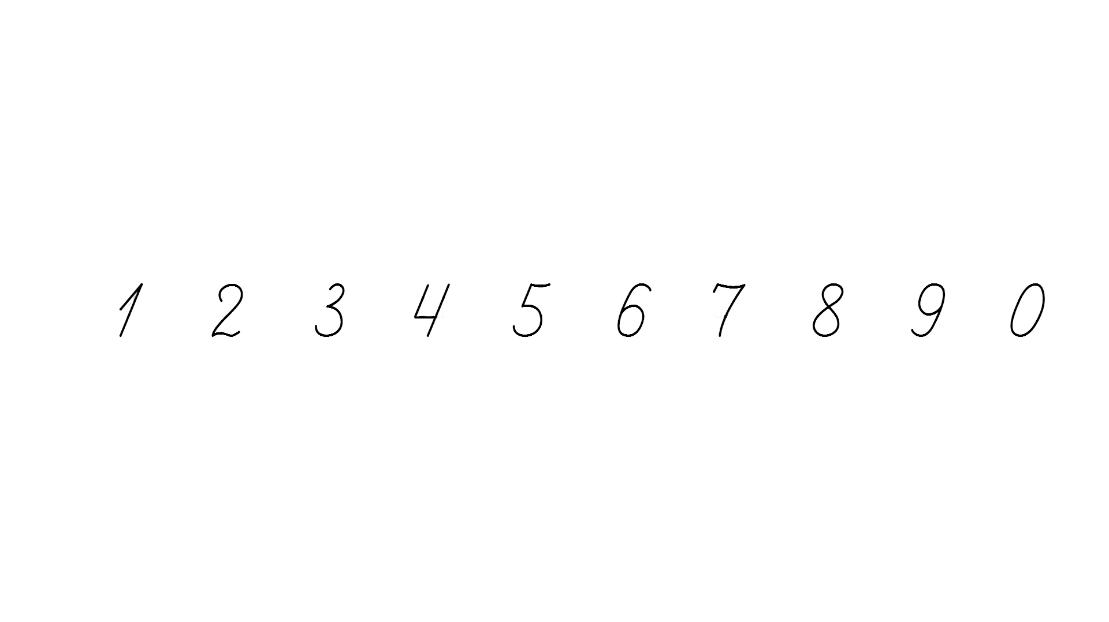 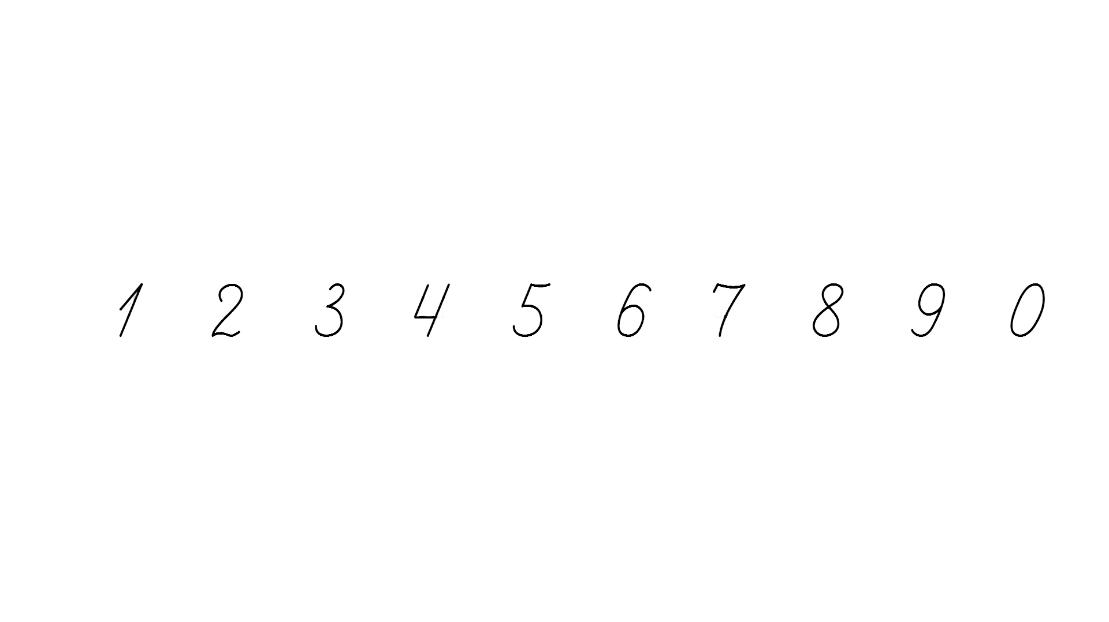 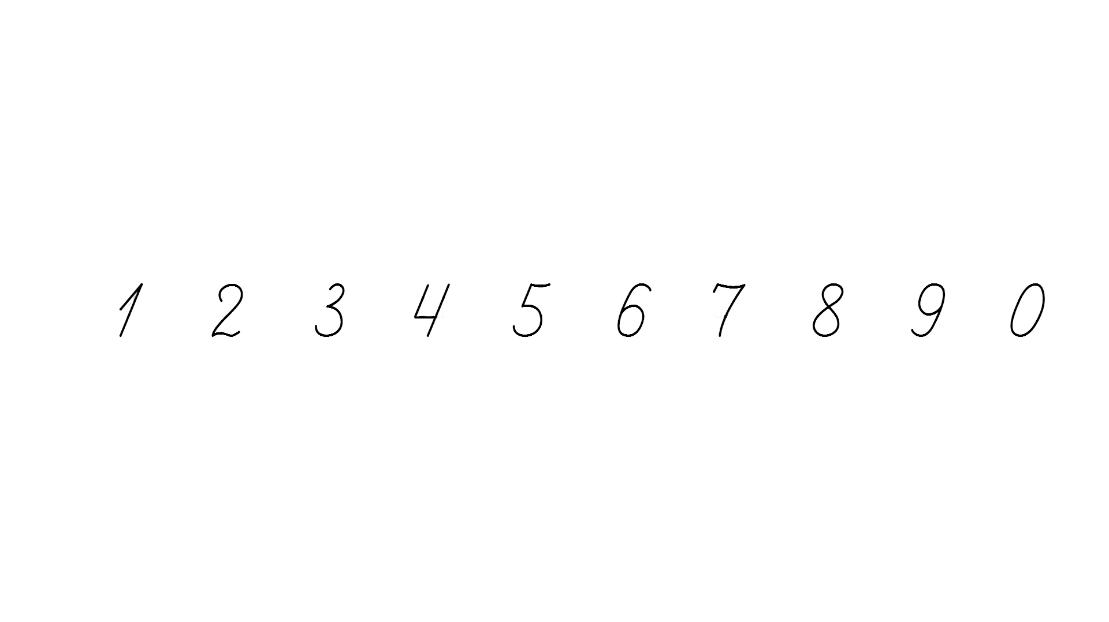 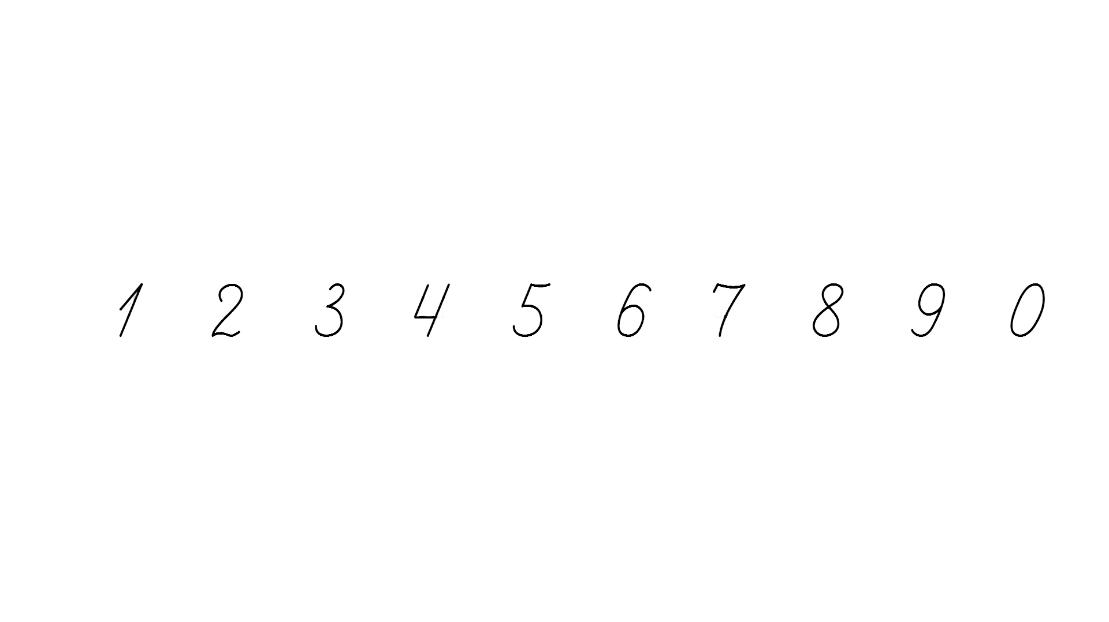 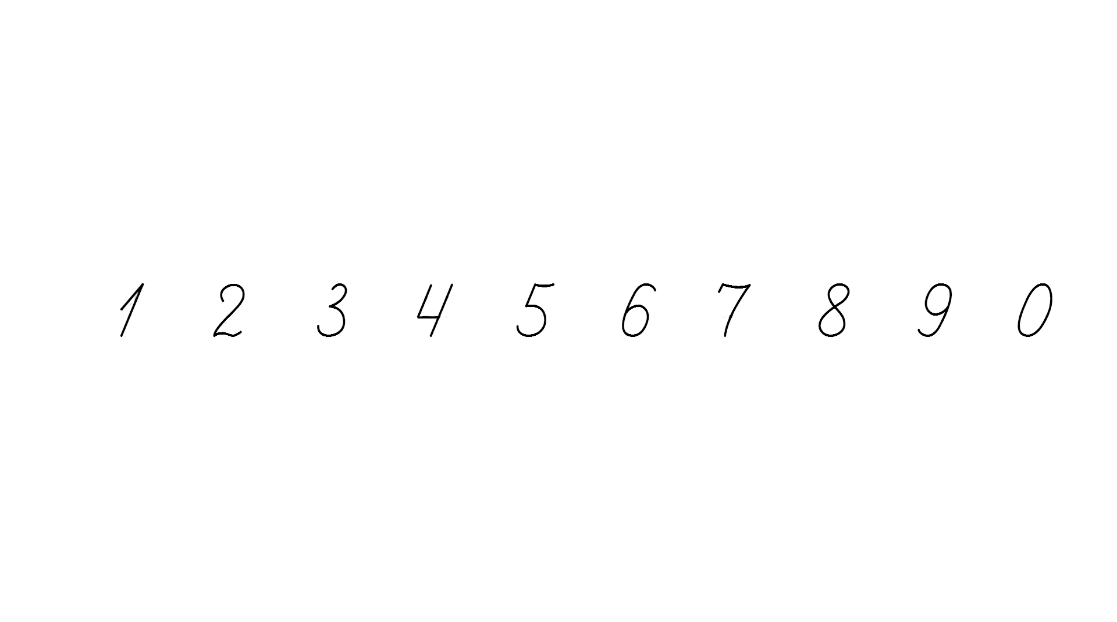 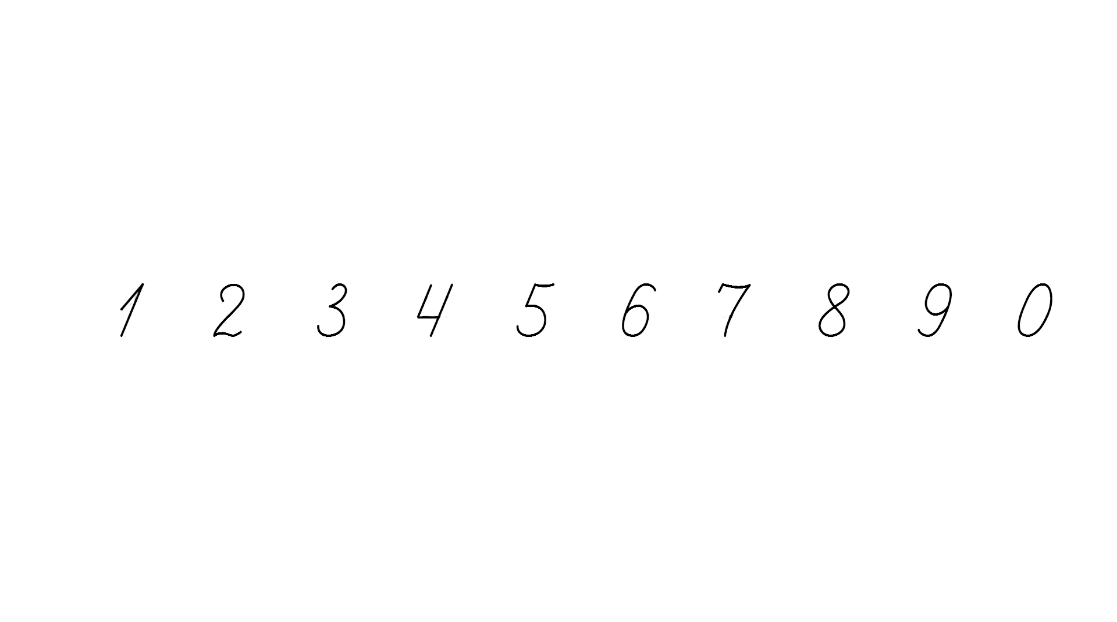 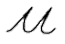 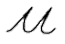 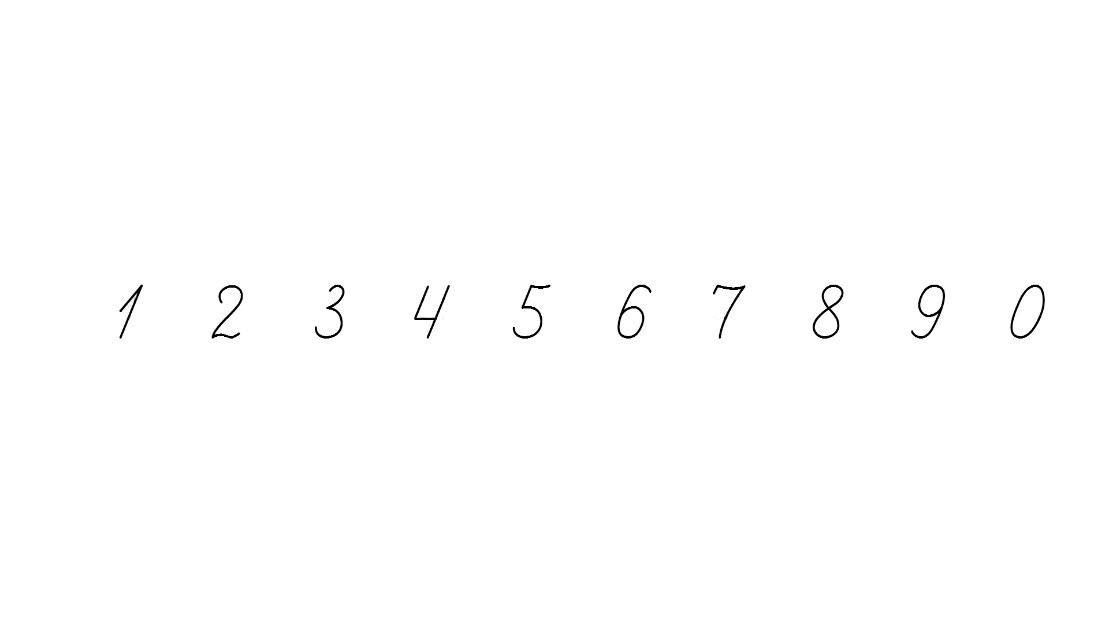 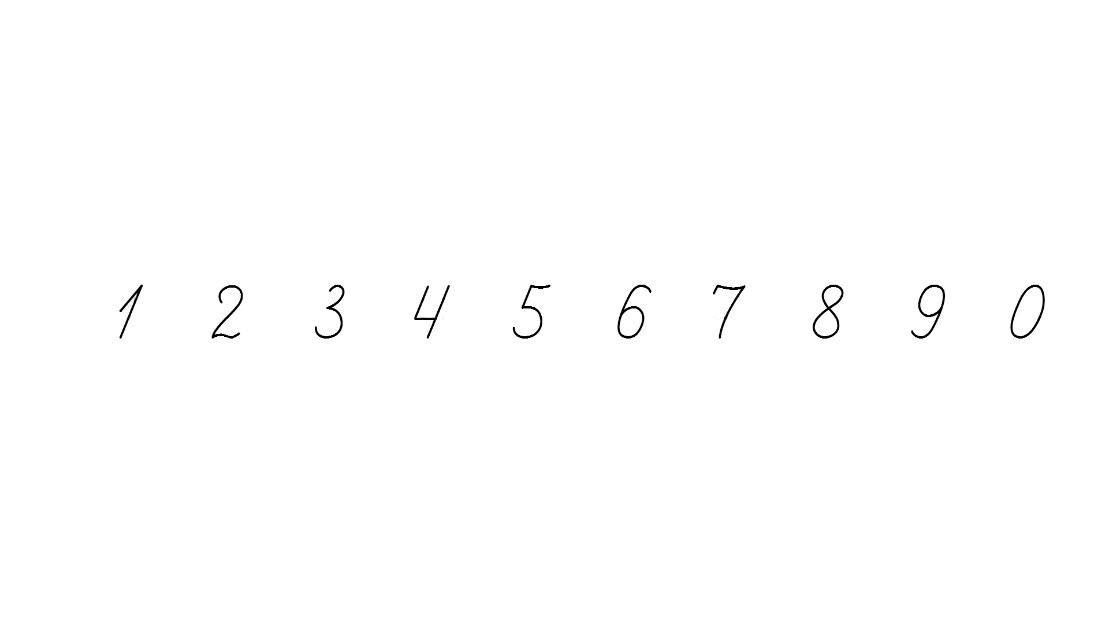 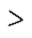 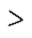 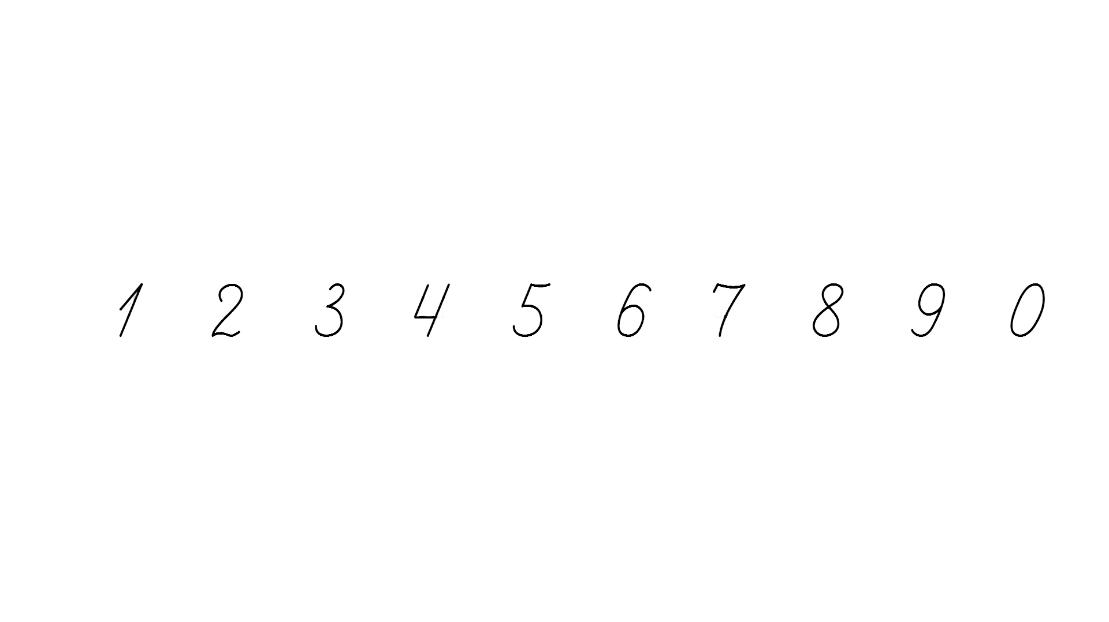 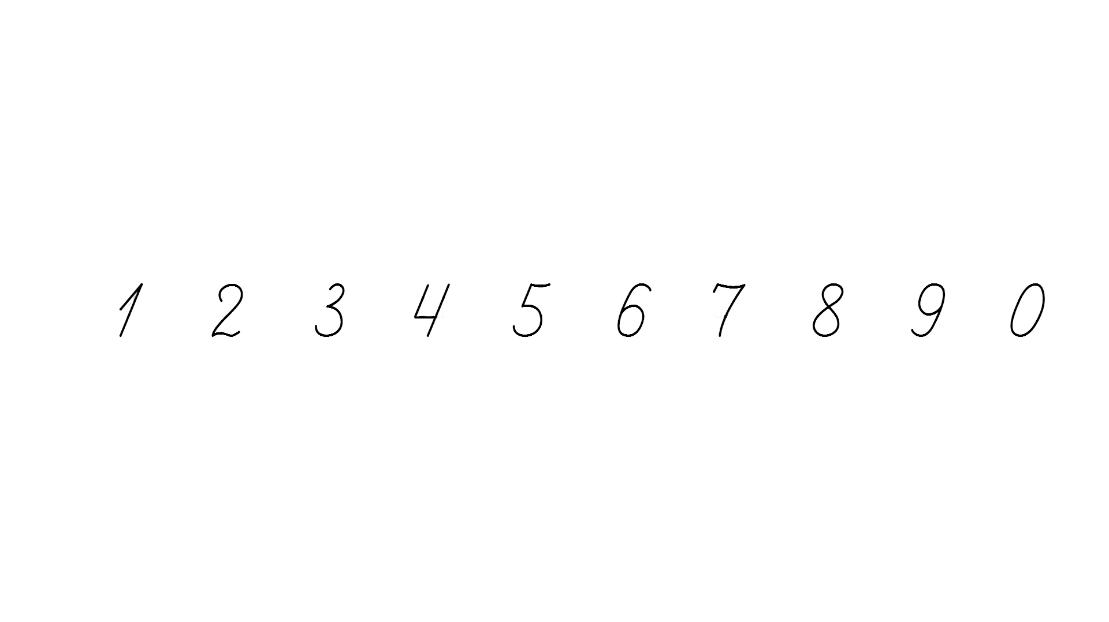 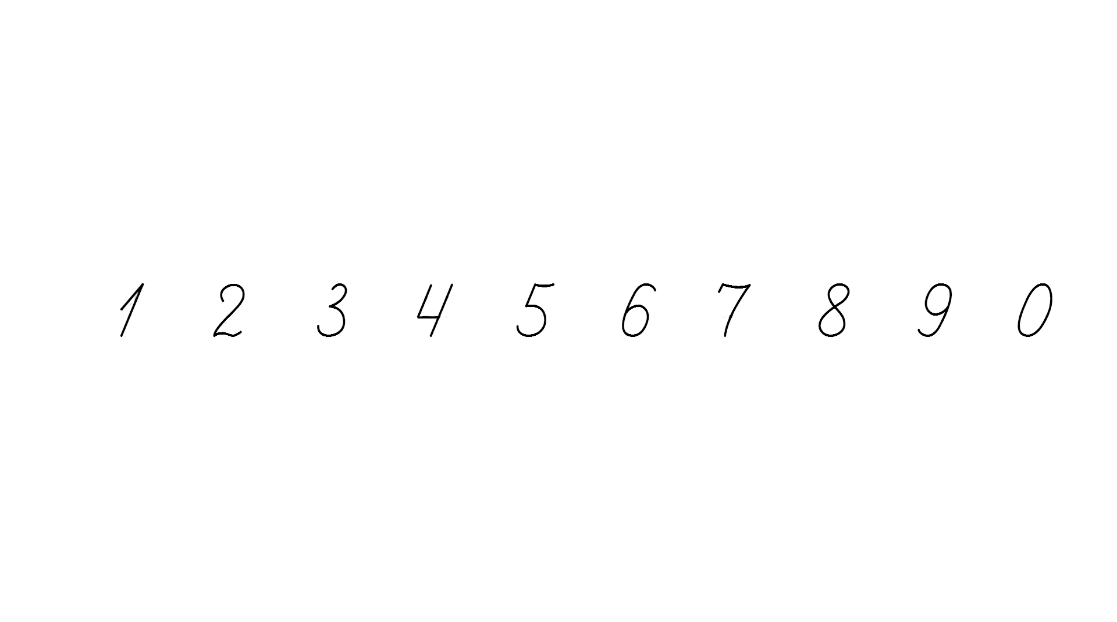 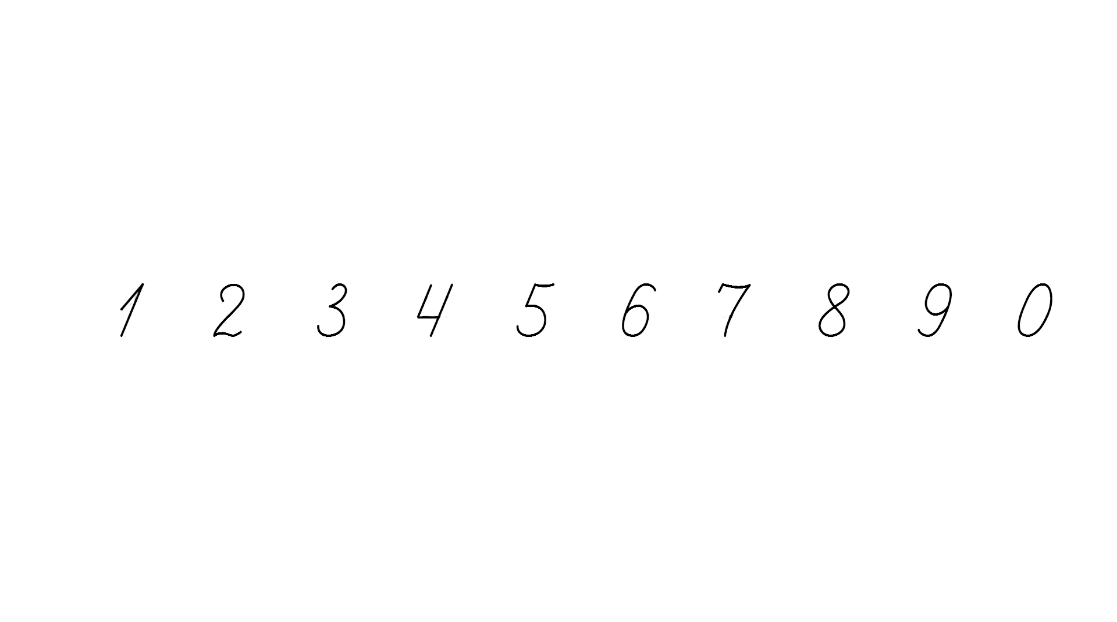 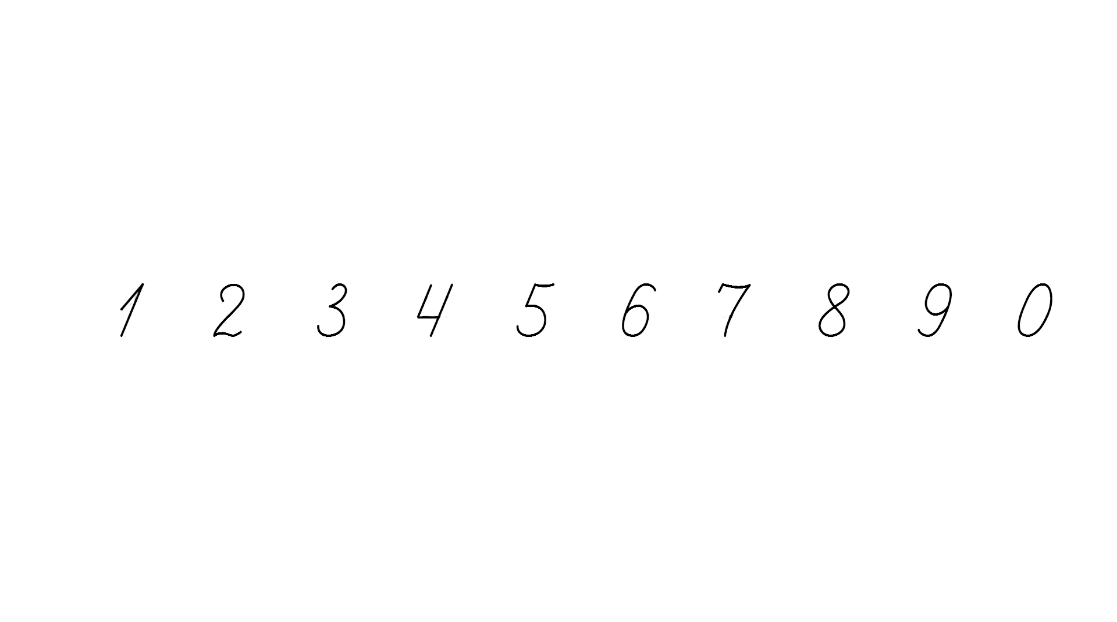 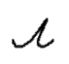 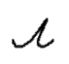 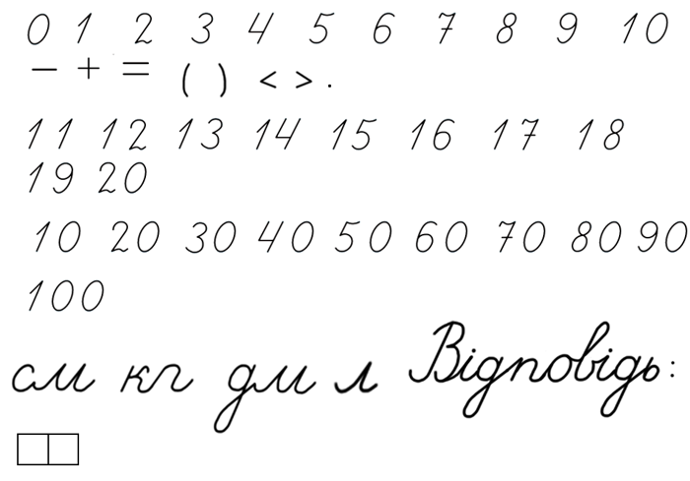 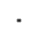 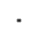 Нерівності з іменованими числами запиши
Підручник. 
Сторінка
128
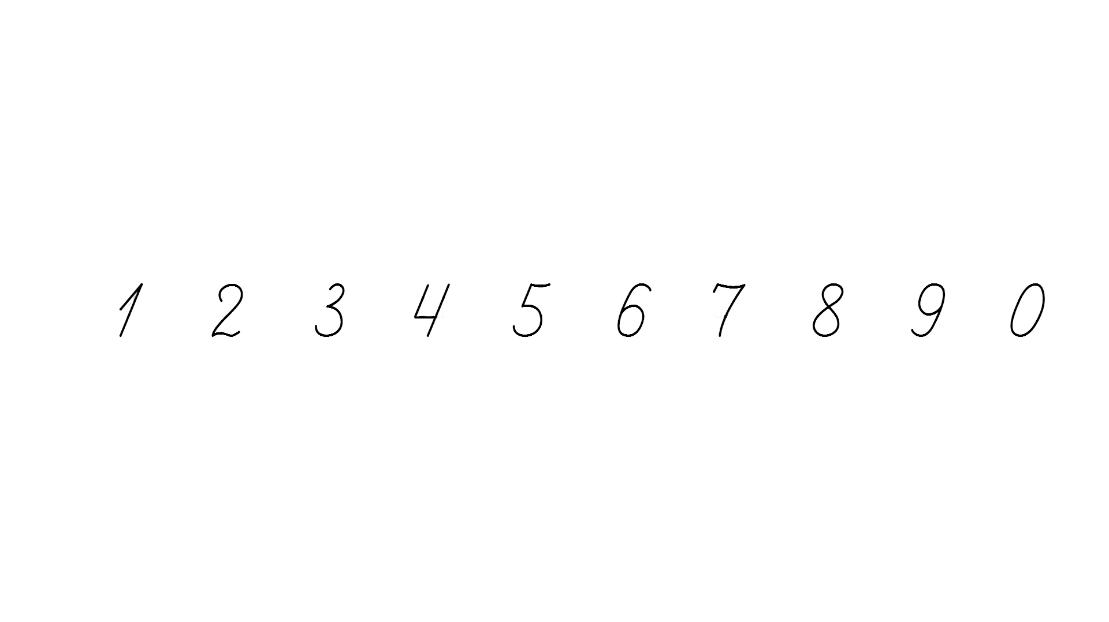 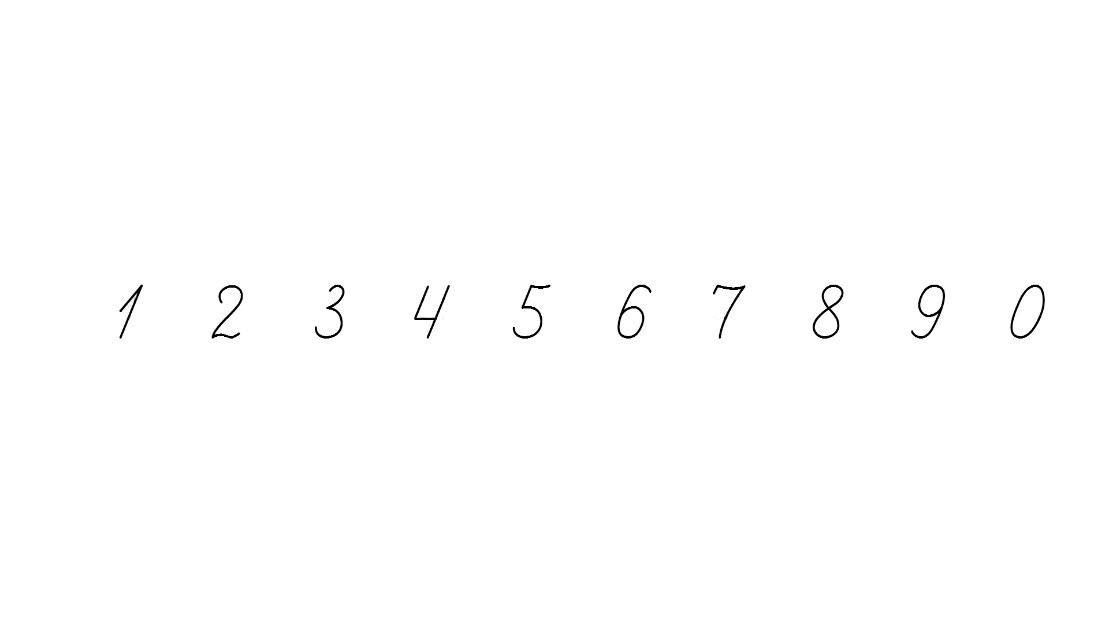 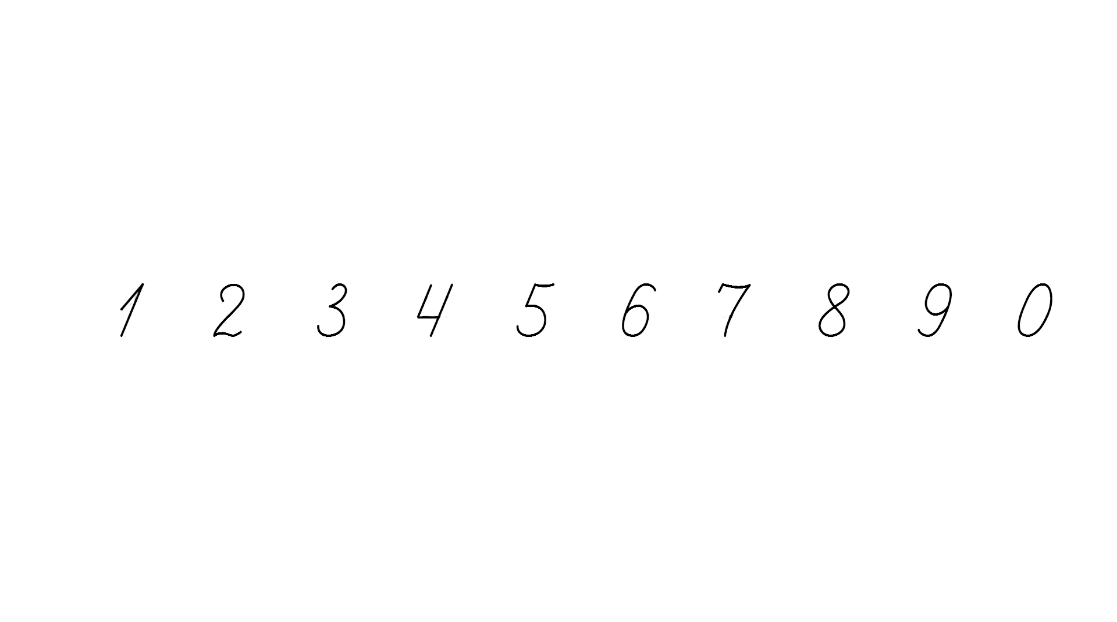 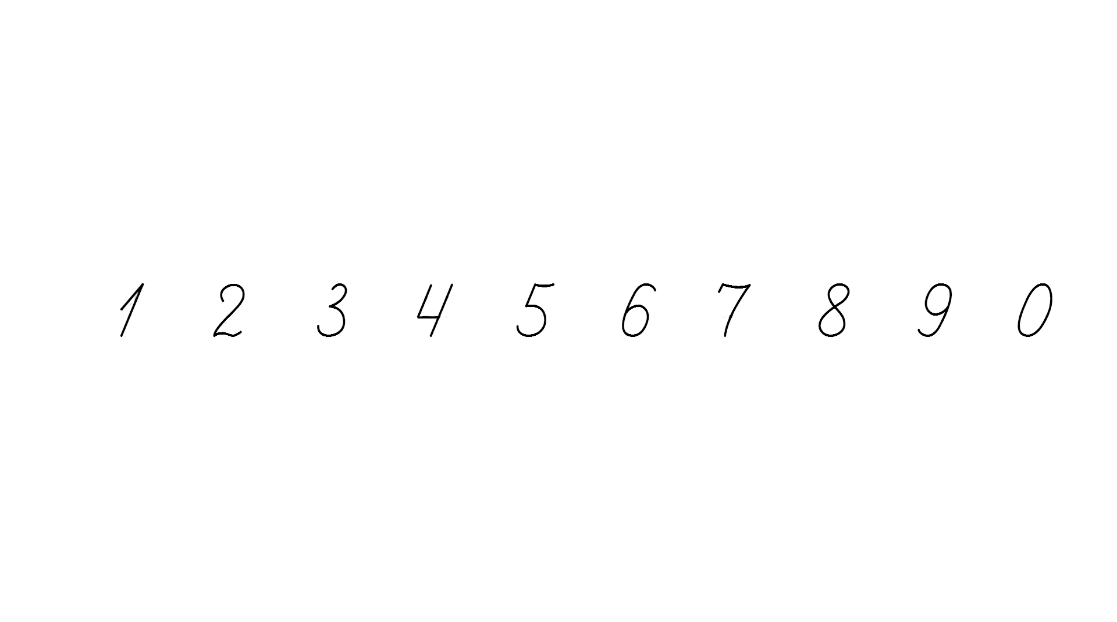 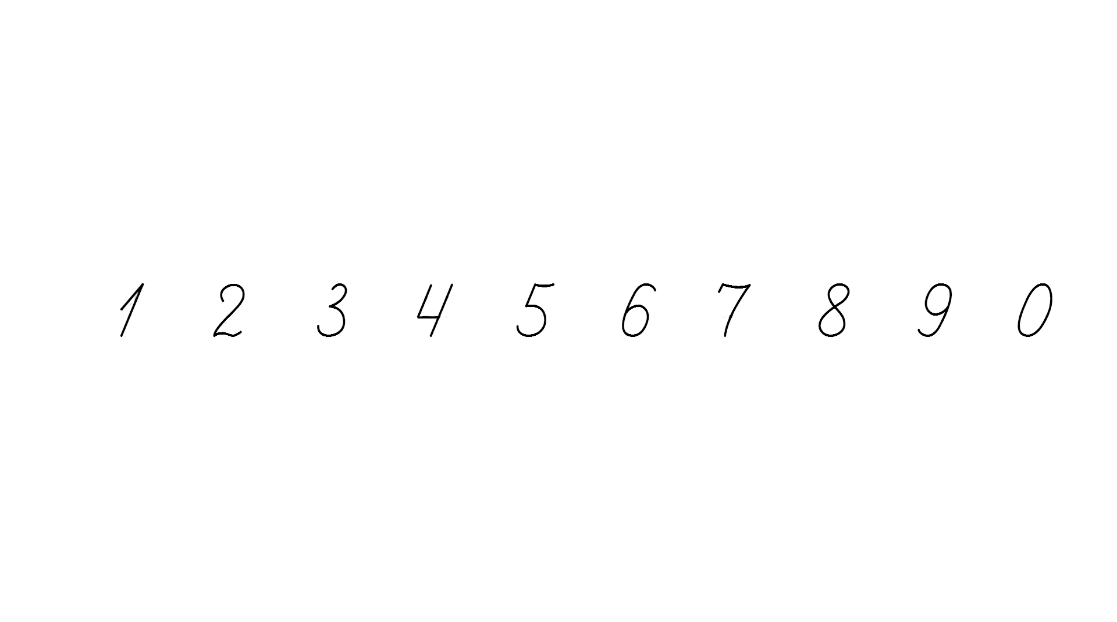 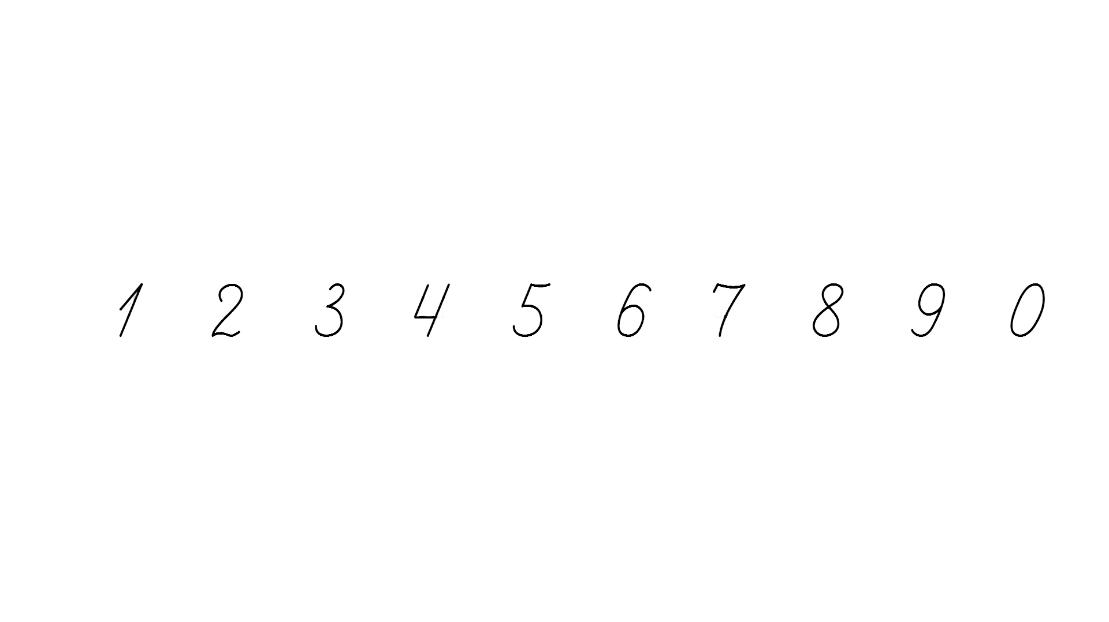 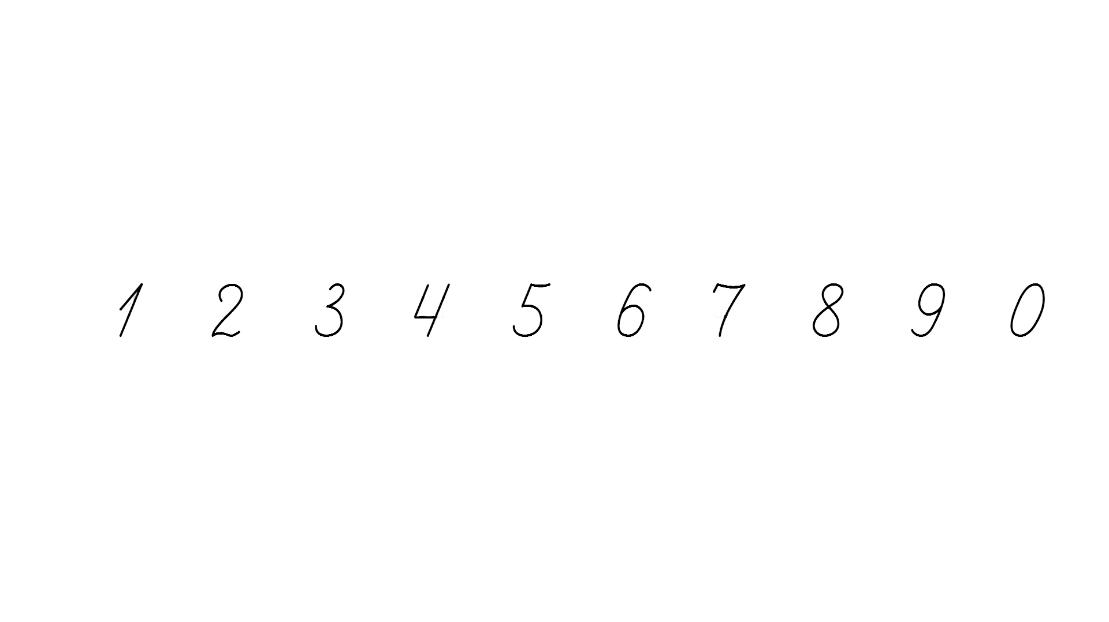 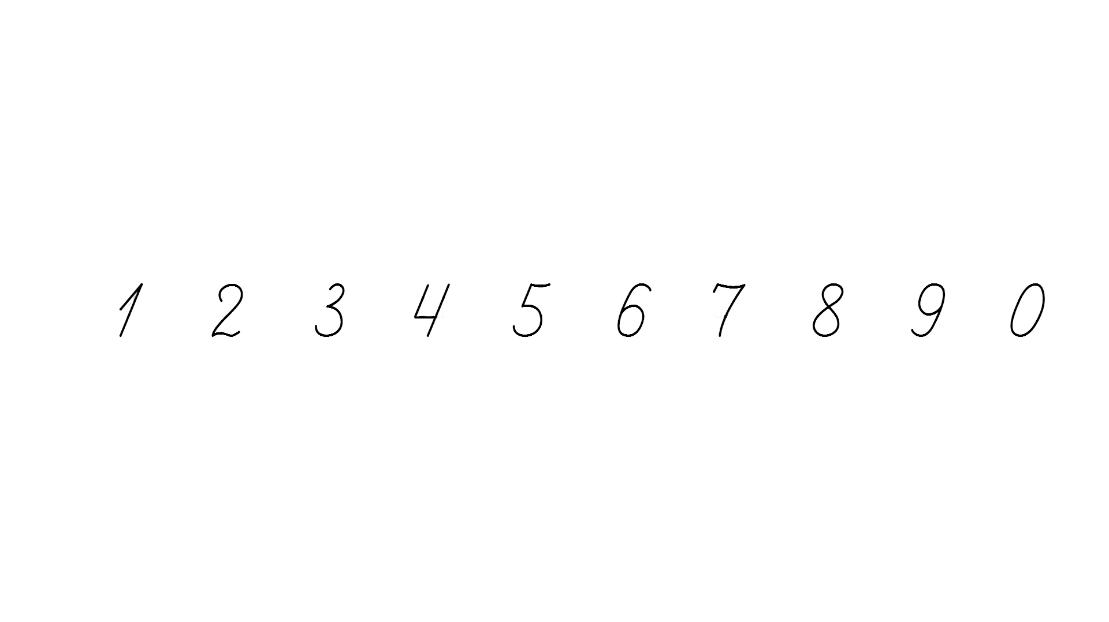 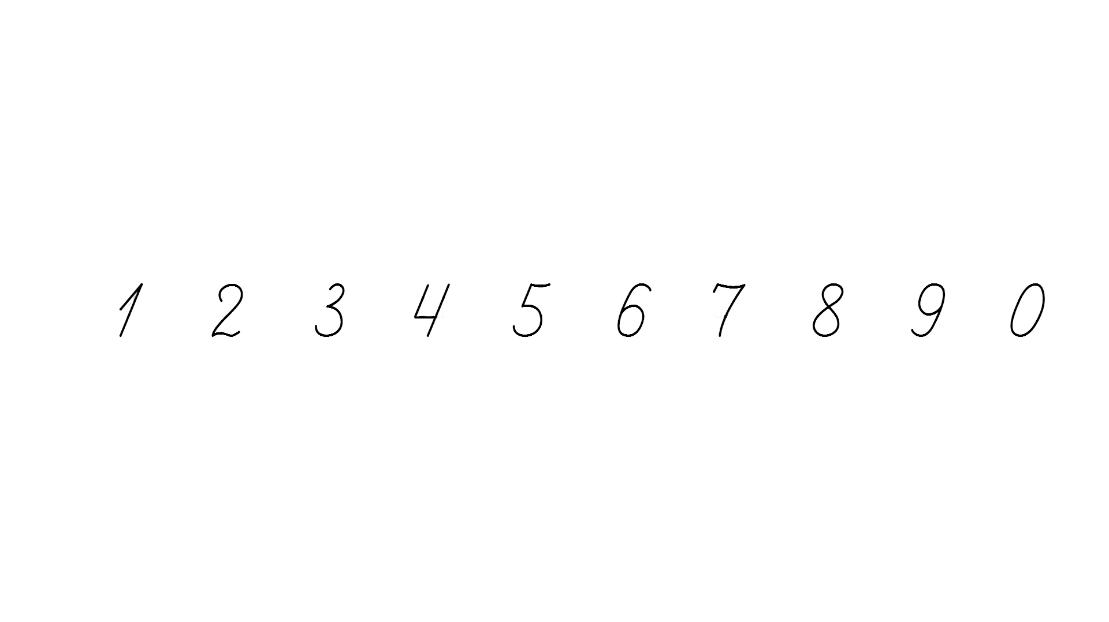 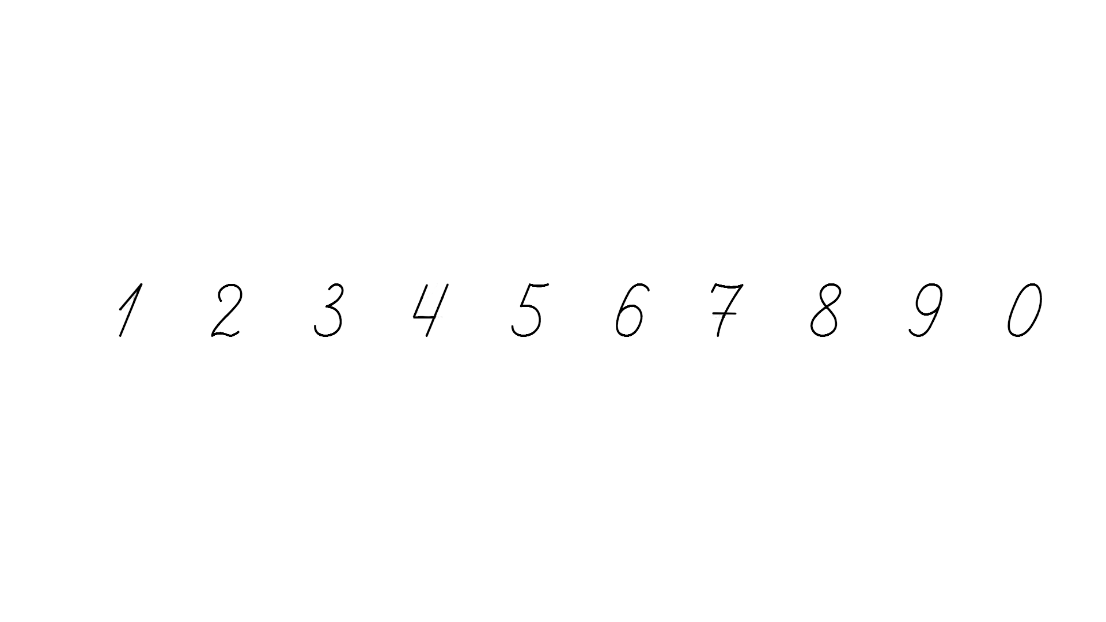 Знайди значення виразу с+29, якщо с=63, с=47.
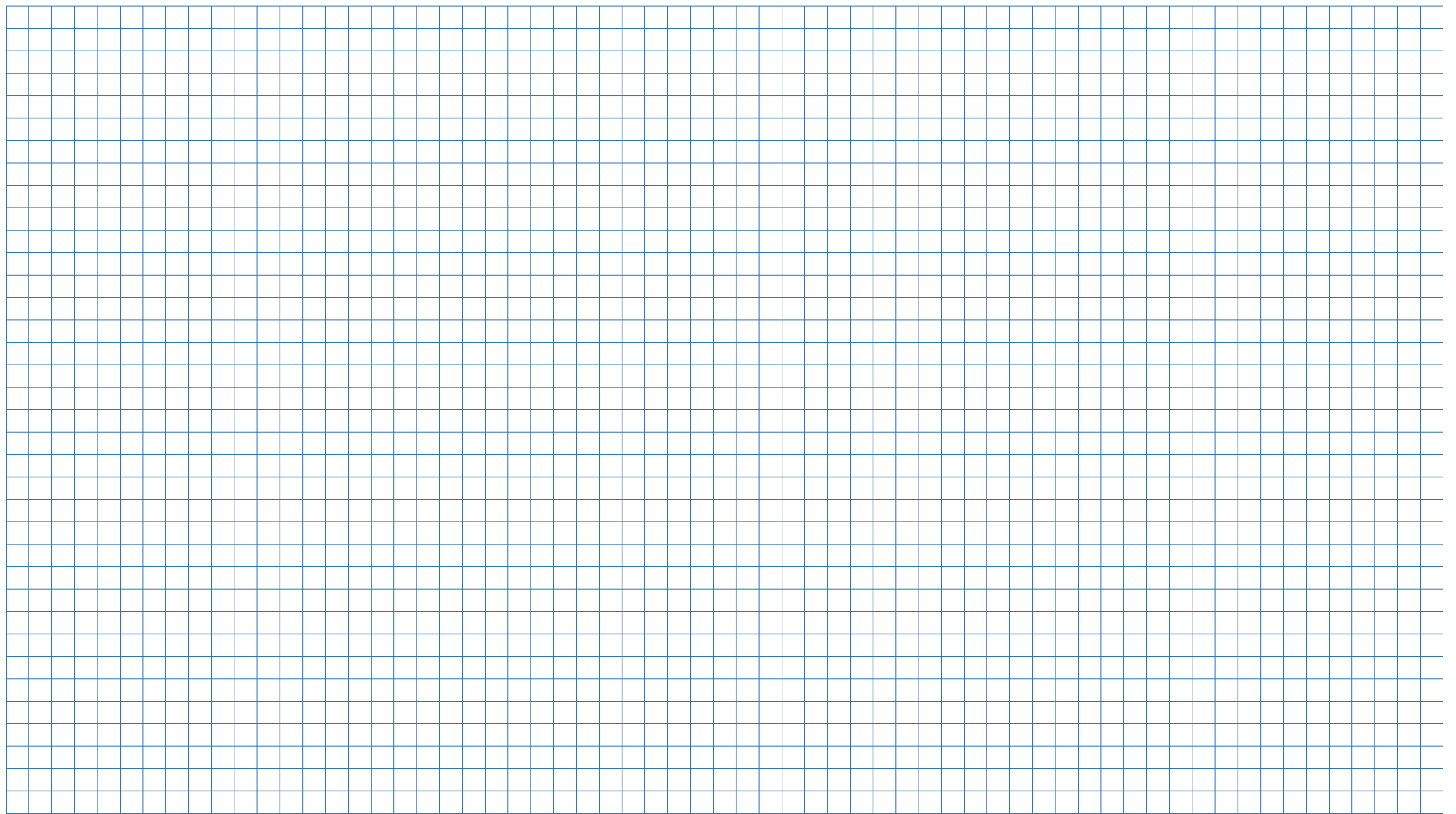 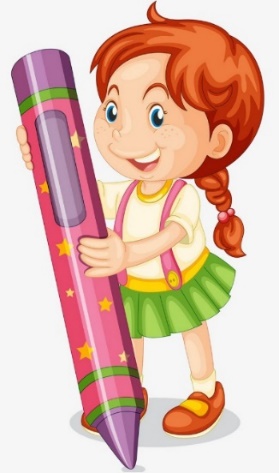 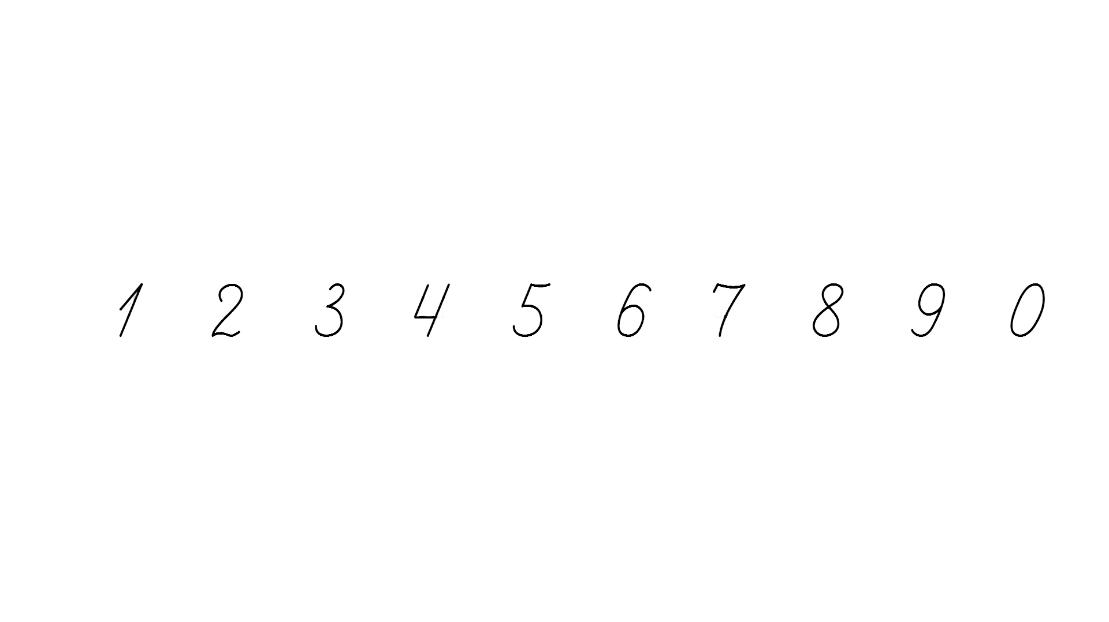 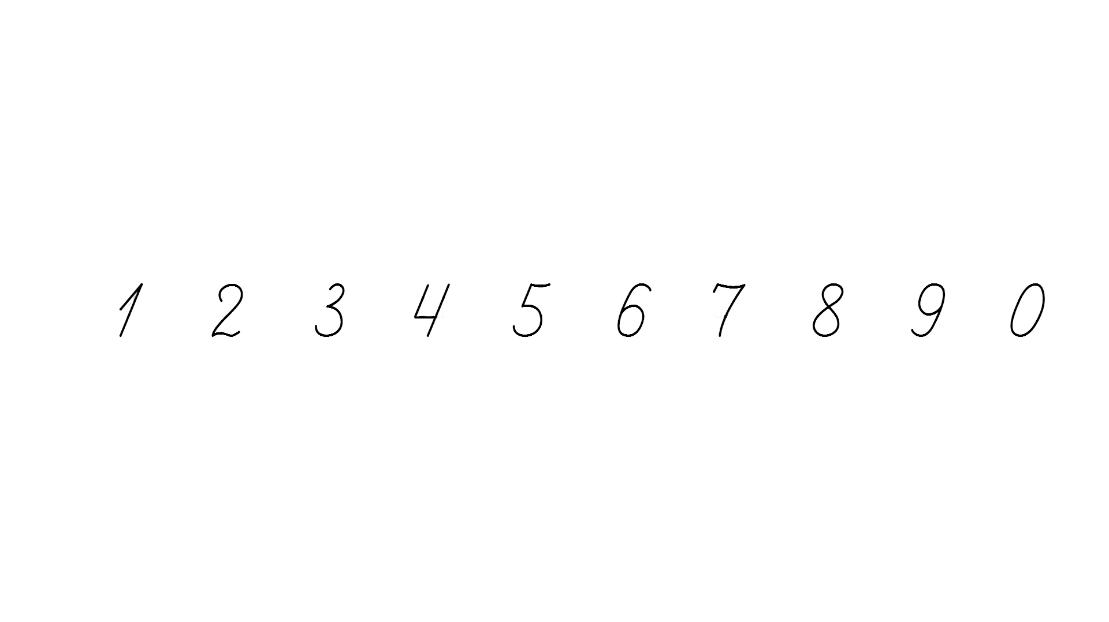 с
Якщо с
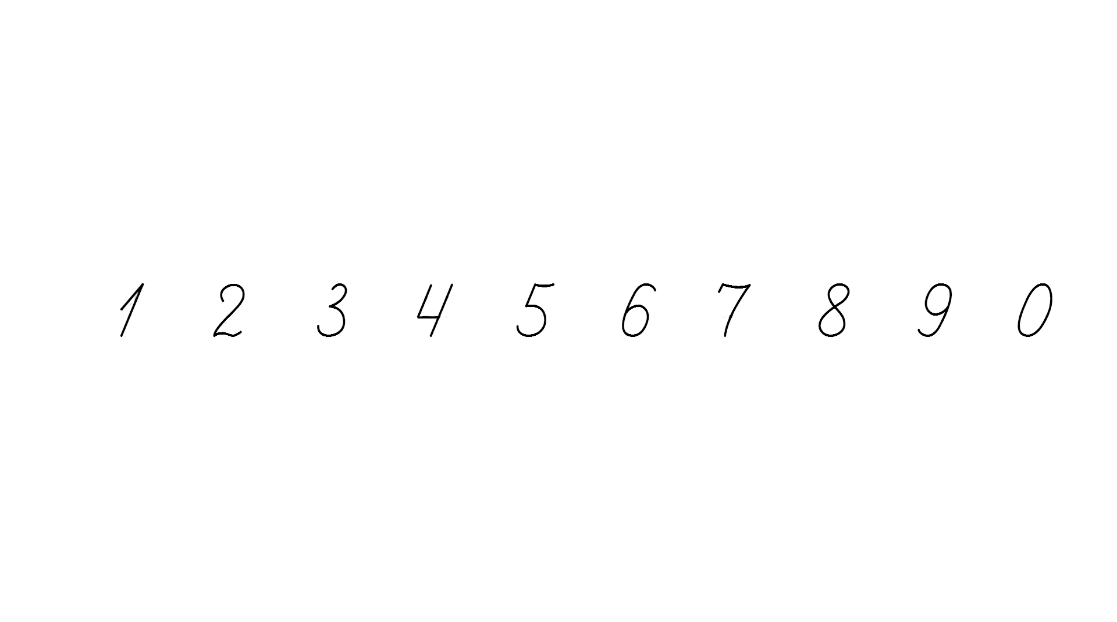 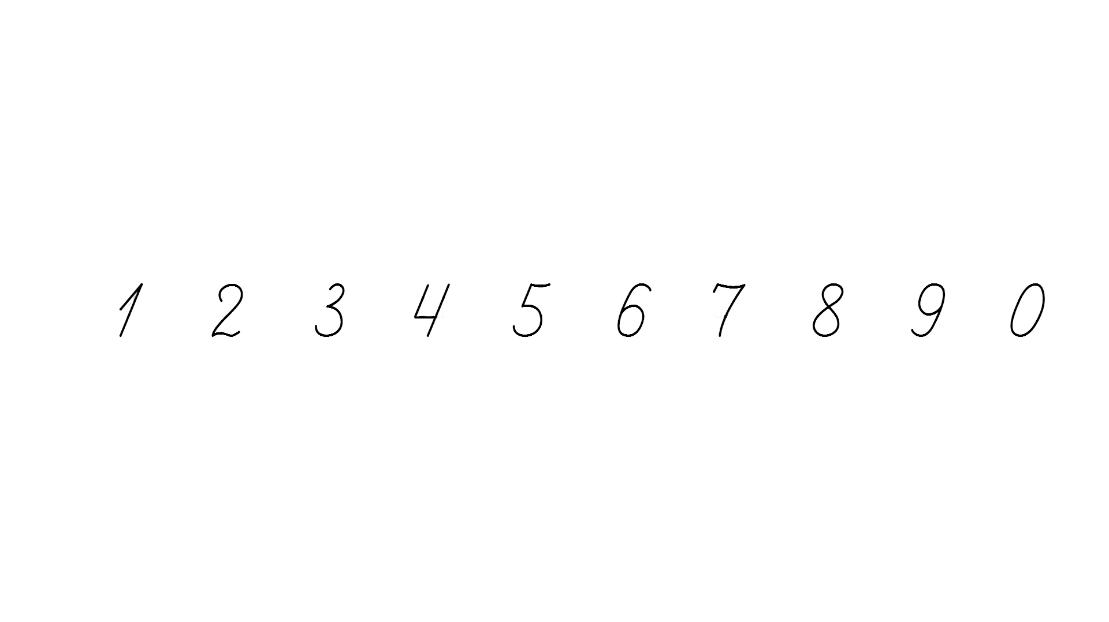 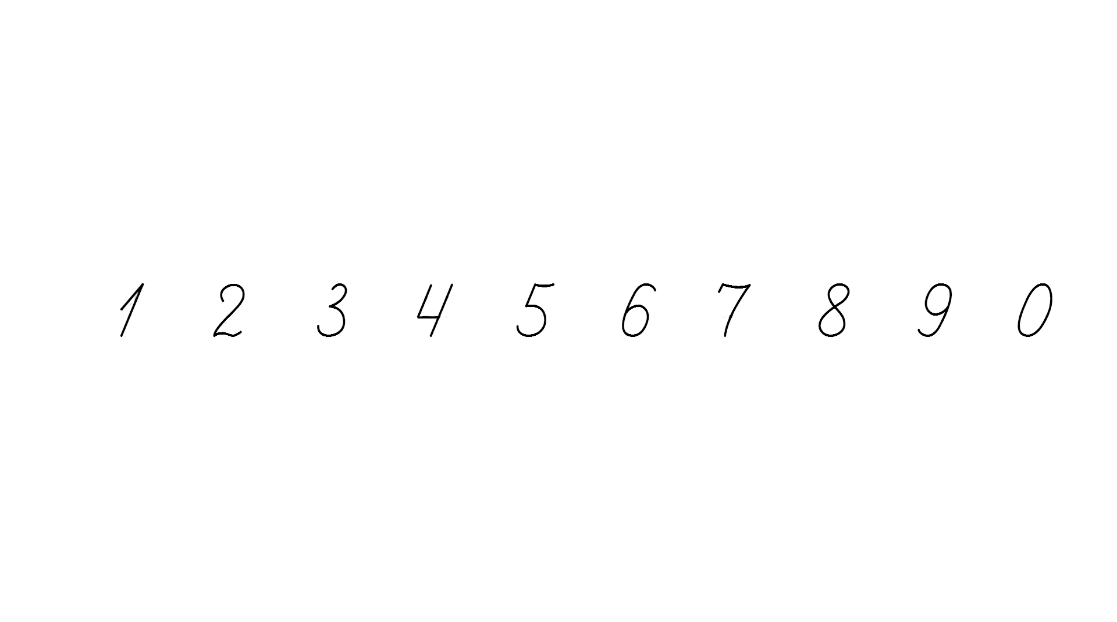 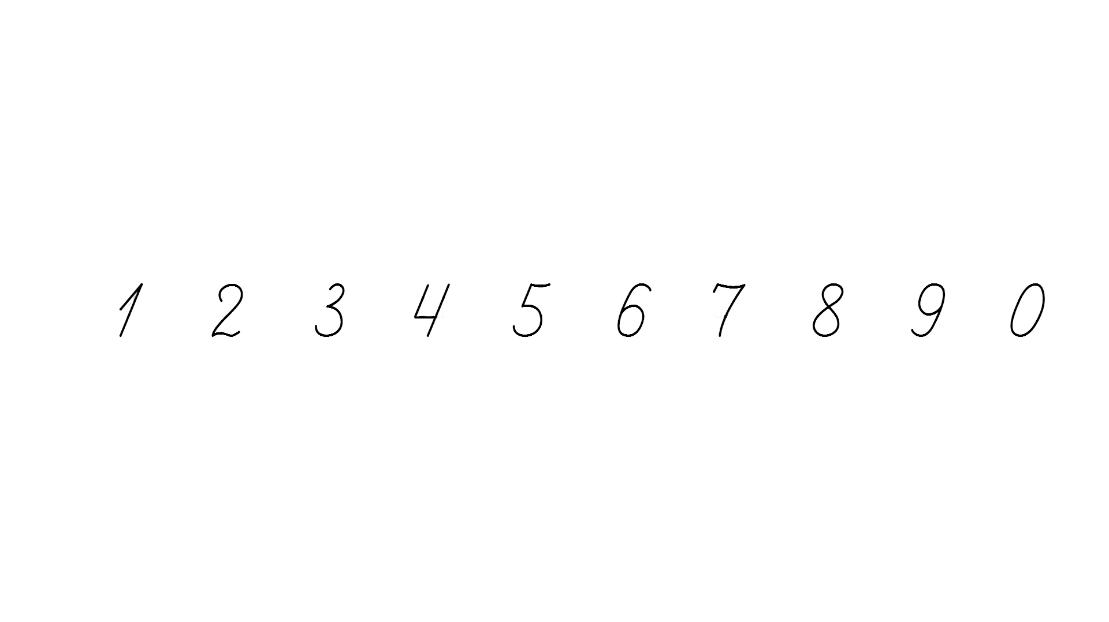 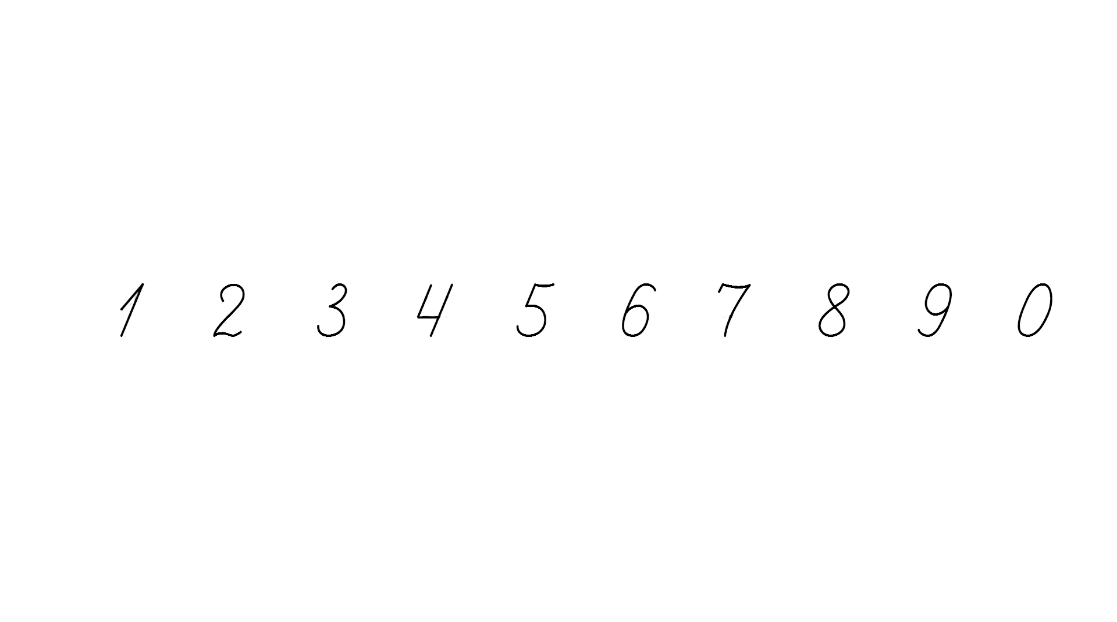 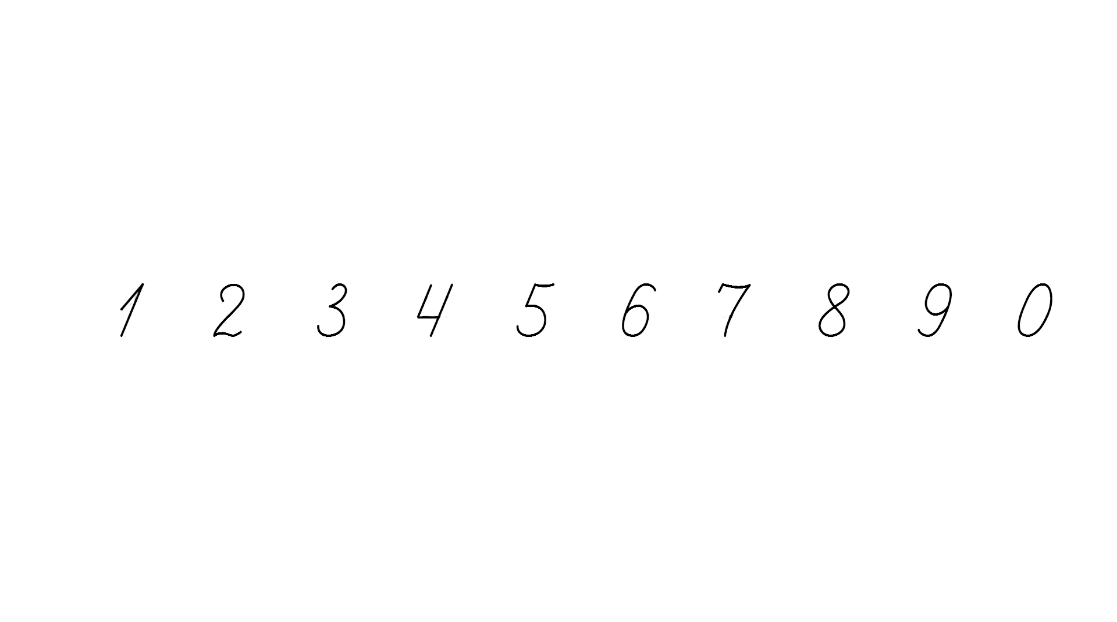 , то
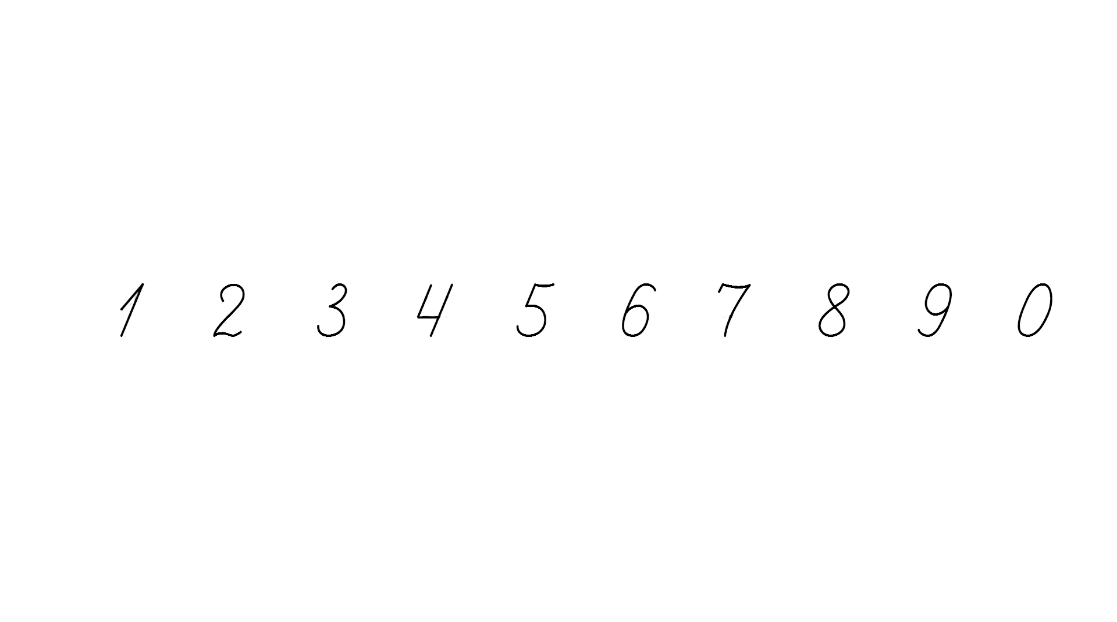 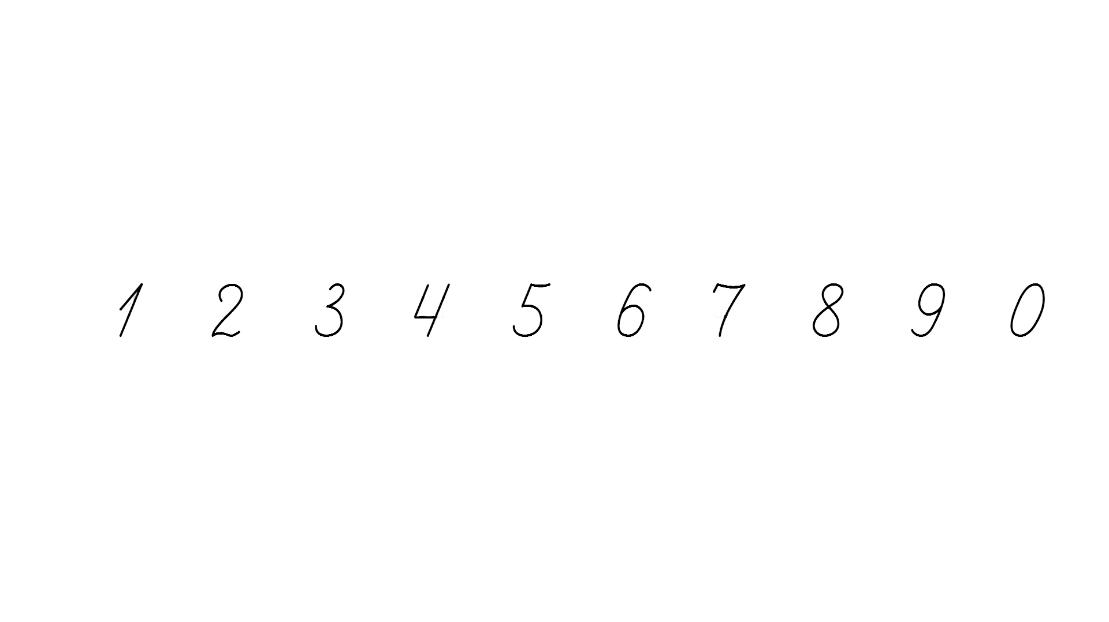 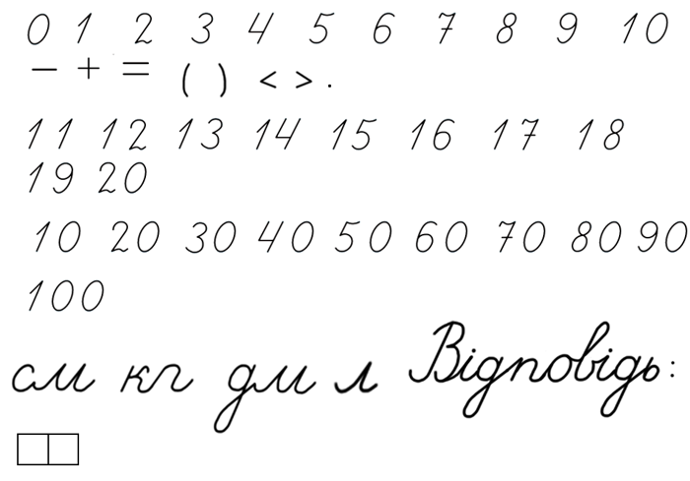 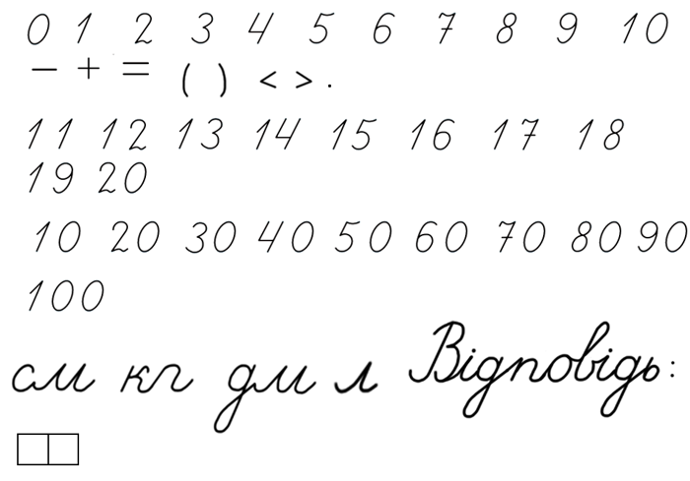 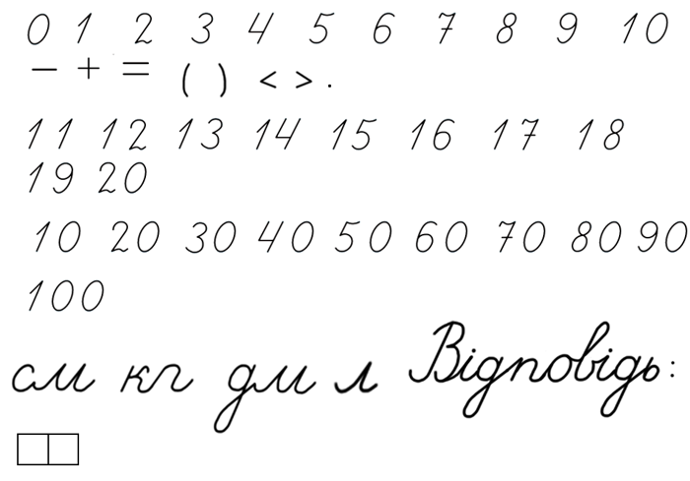 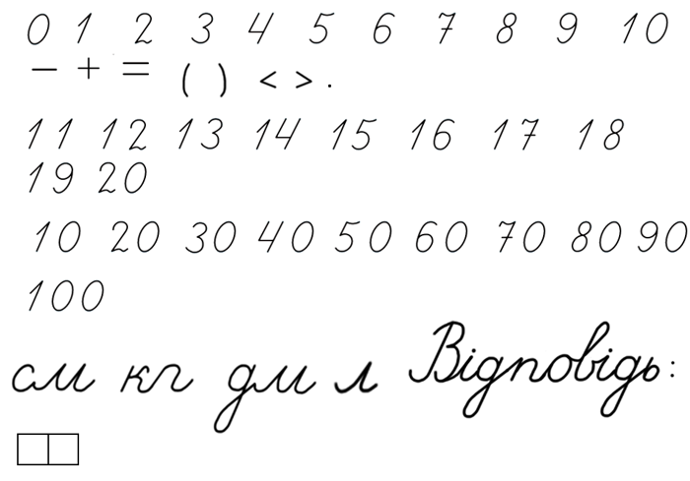 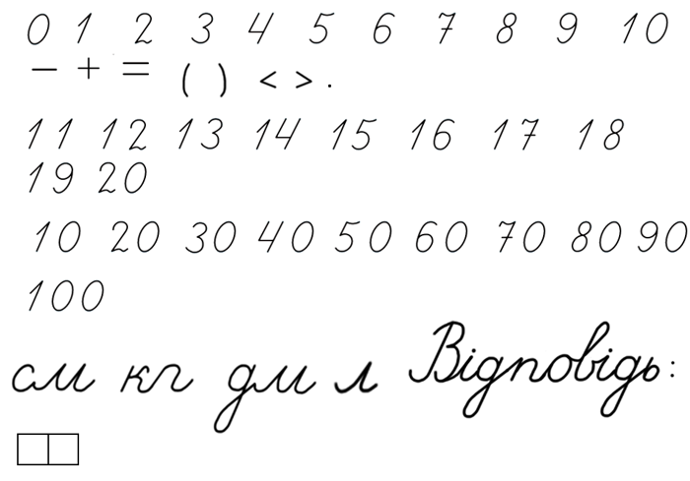 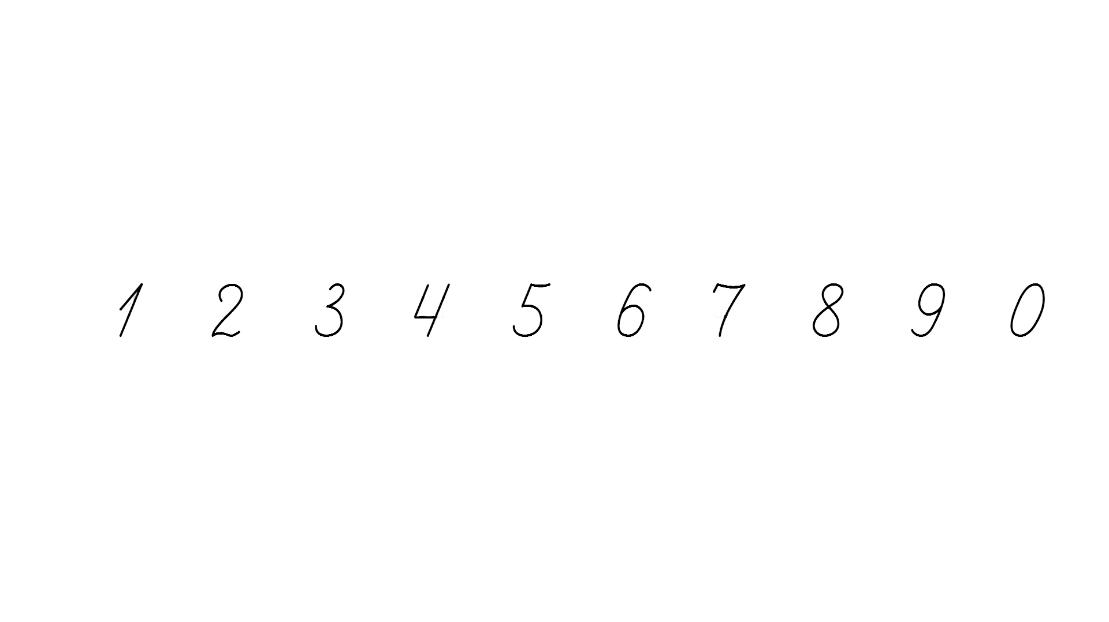 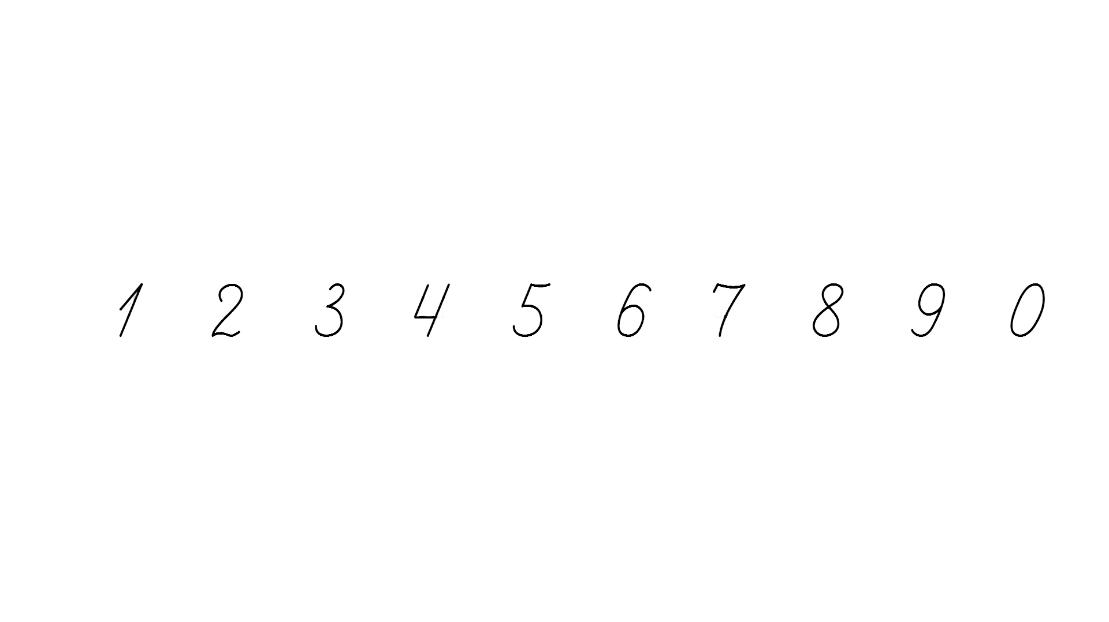 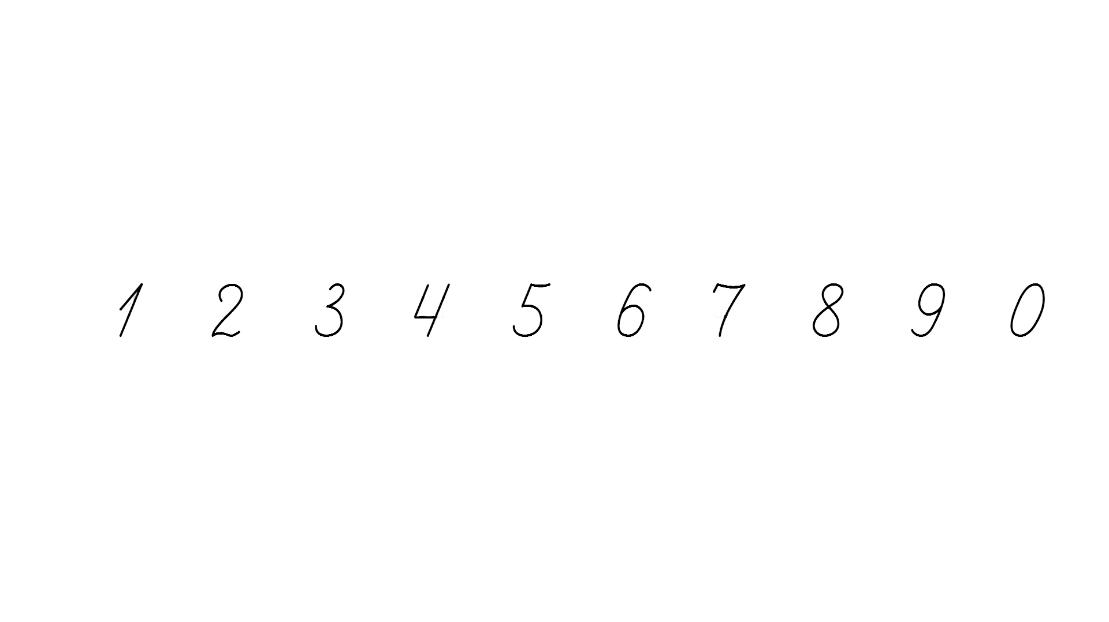 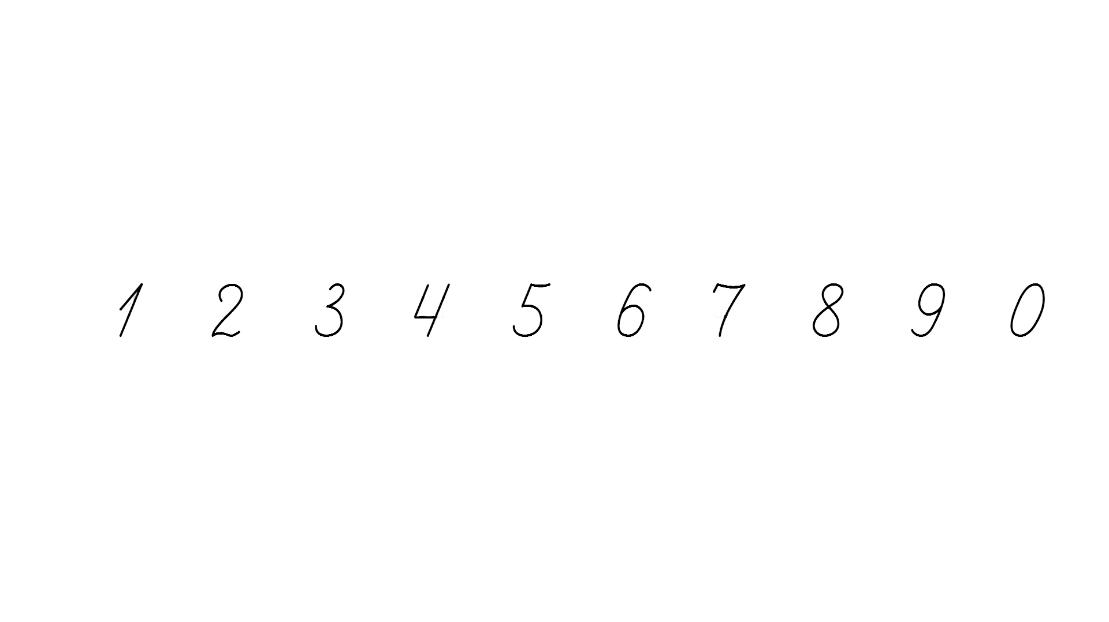 с
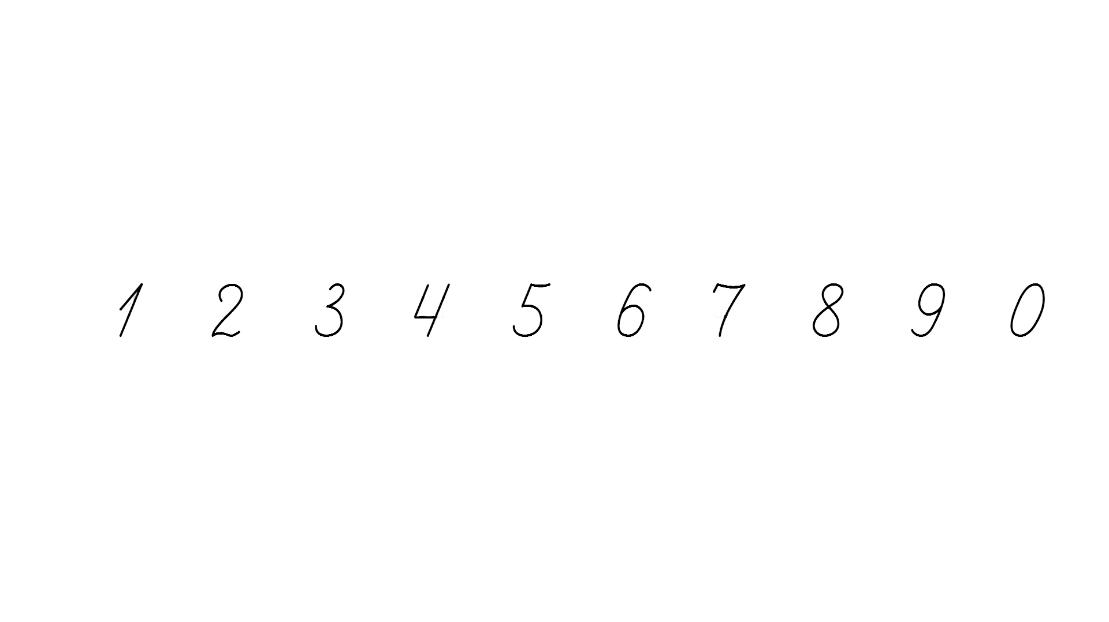 Якщо с
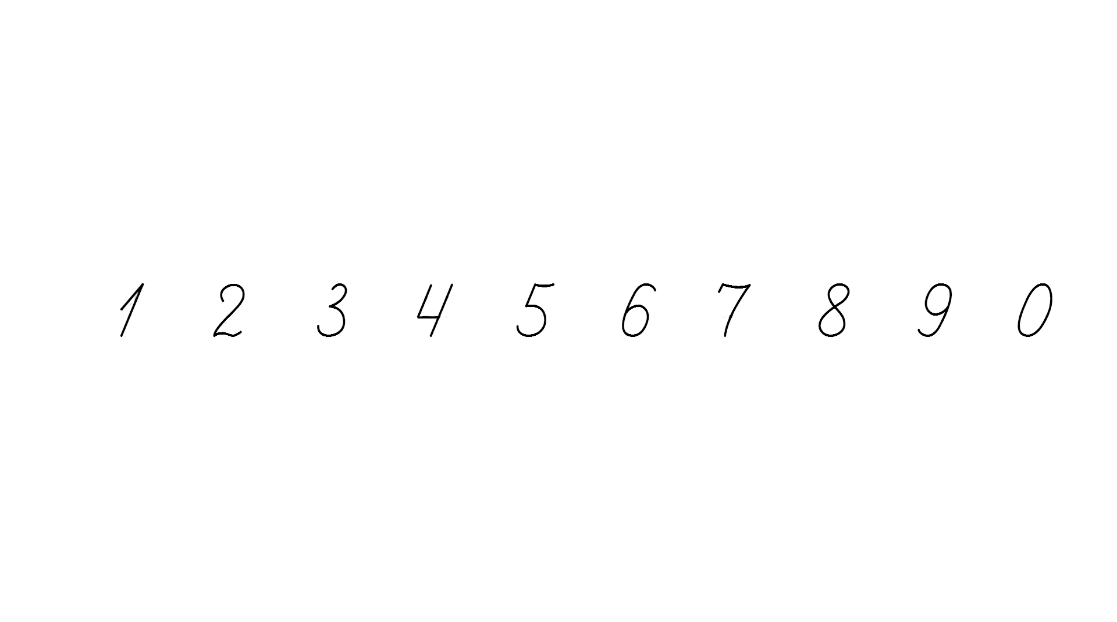 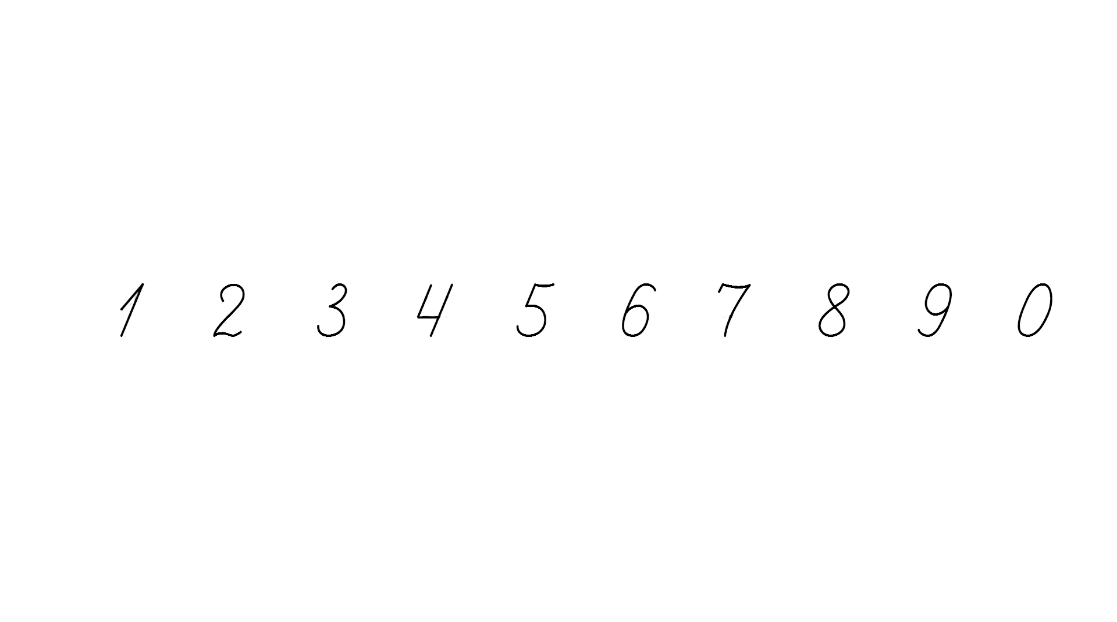 , то
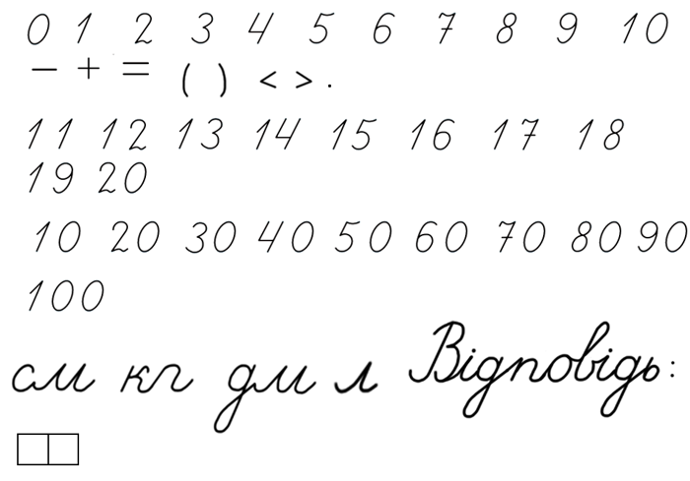 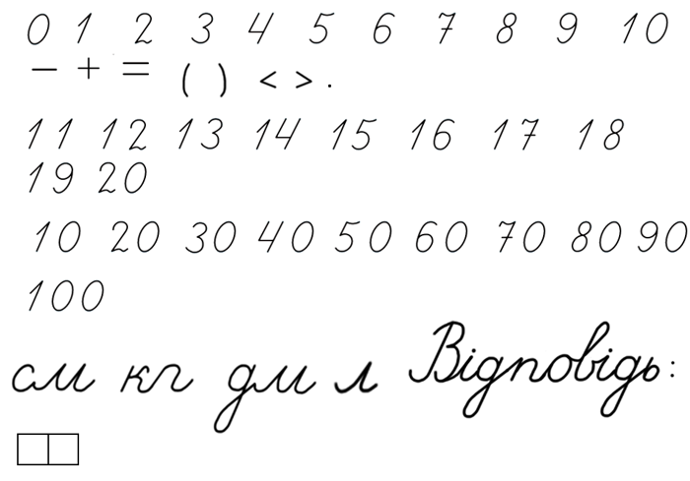 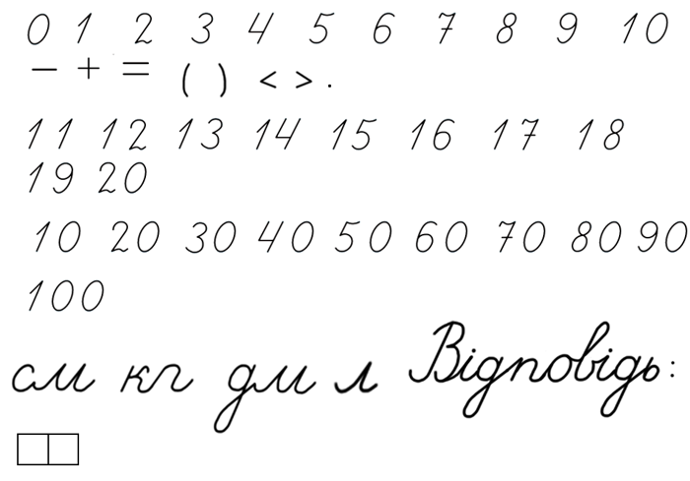 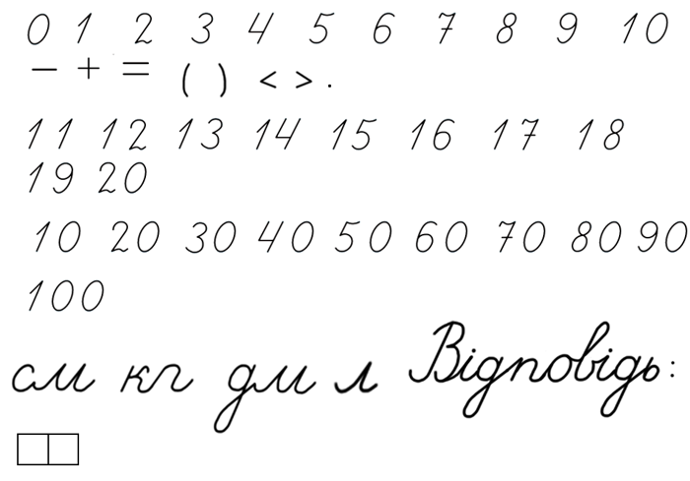 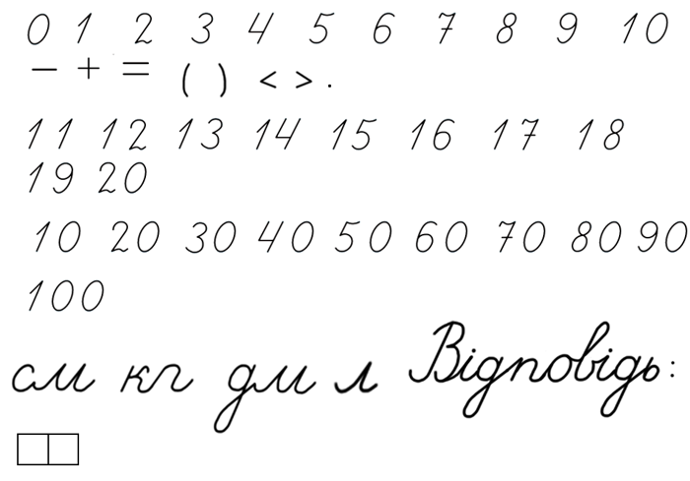 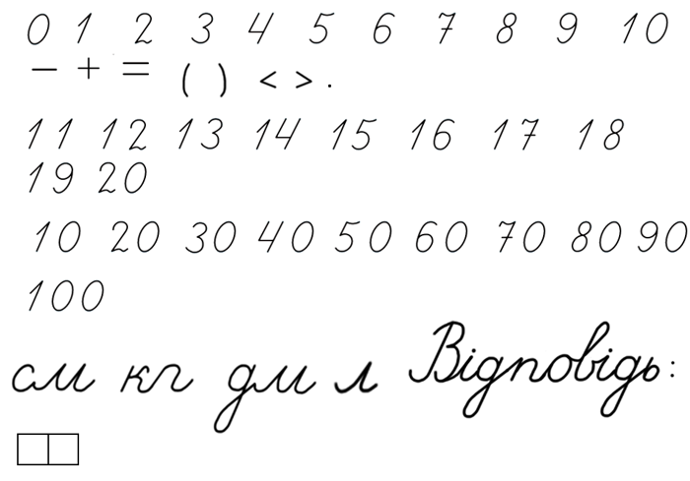 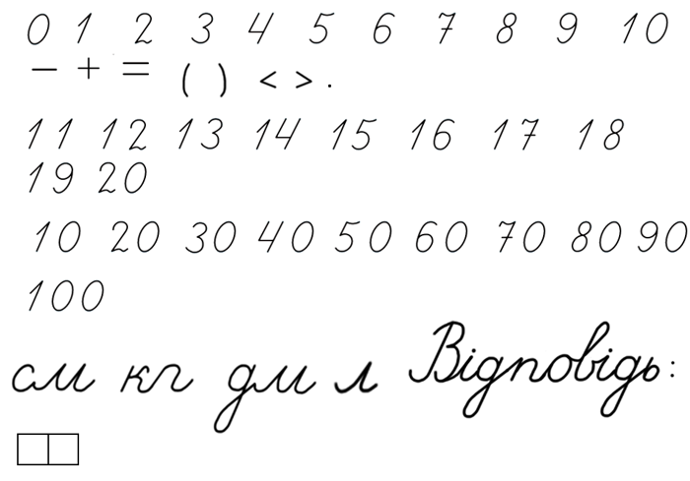 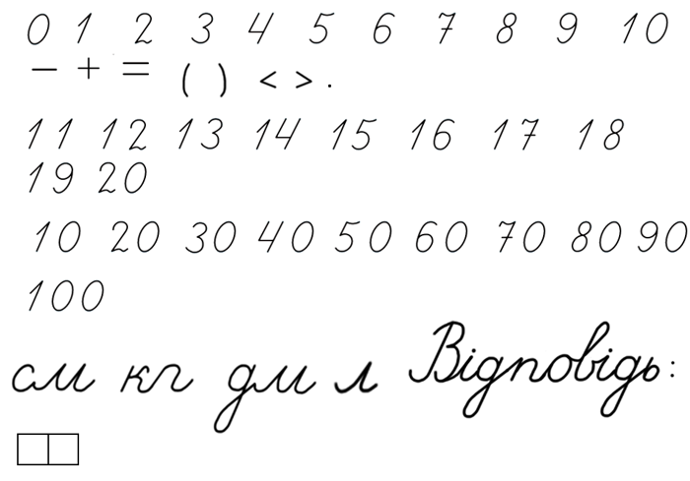 Підручник. 
Сторінка
128
Розв’яжи задачу
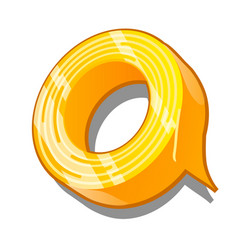 Стрічку завдовжки 20 м розрізали на 5 рівних частин. Яка довжина однієї такої частини?
20 : 5 =
4 (м)
4 м – довжина однієї такої частини.
Відповідь:
Підручник. 
Сторінка
128
Розв’яжи задачу 787
У коробці було 11 мандаринів, 8 апельсинів і 6 ківі. Усі фрукти розклали на 5 тарілок, поклавши на кожну однакову кількість. Скільки фруктів на кожній тарілці?
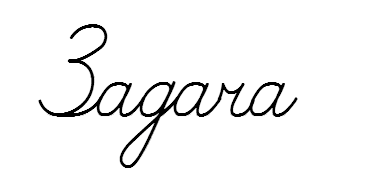 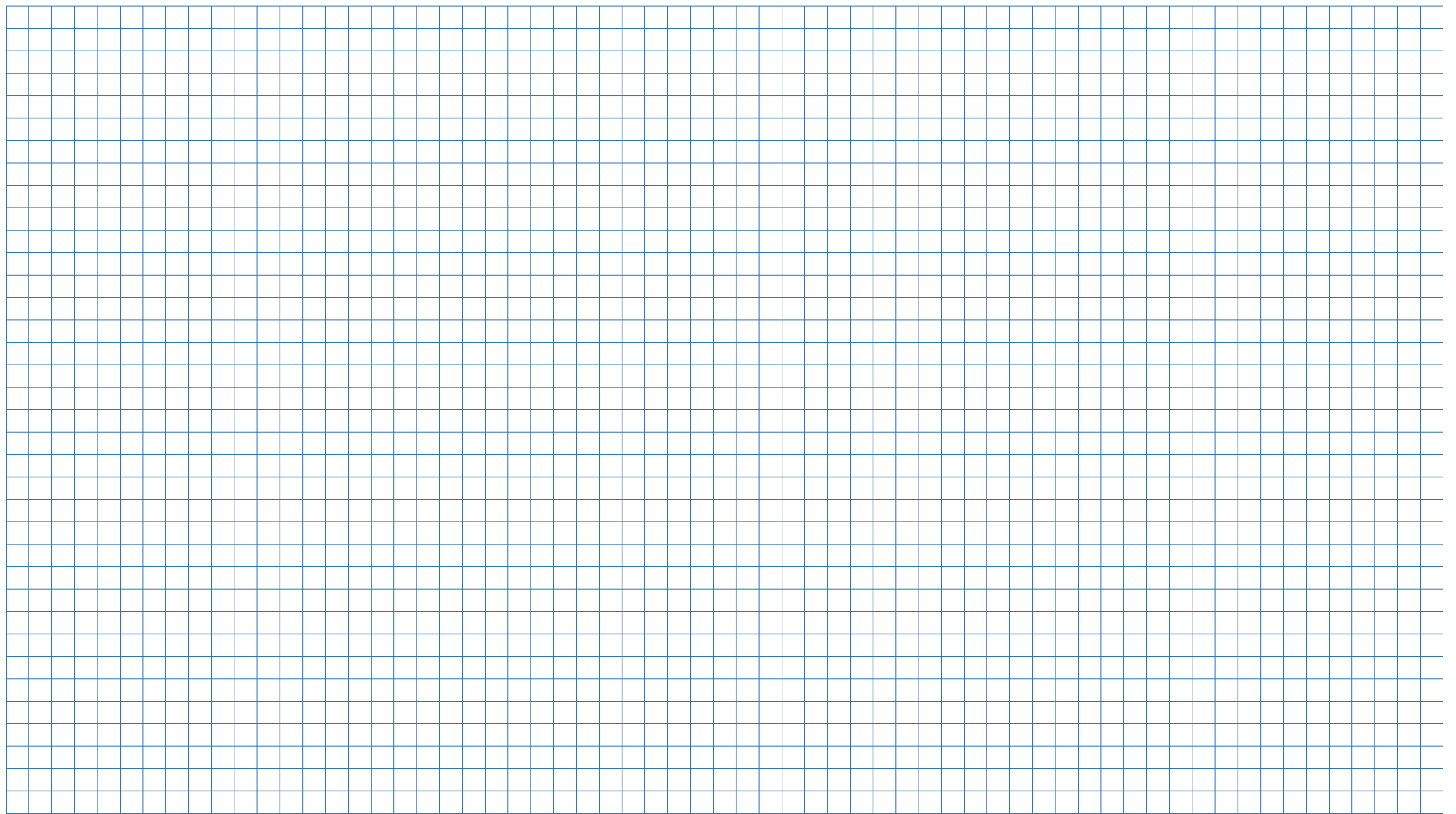 Було –  11м.    8ап.    6к.
Розклали – 5 т. по ? фр.
1)  11 + 8 + 6 =
25 (фр.)
- усього в коробці.
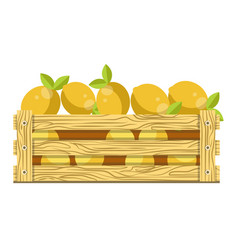 2)  25 : 5 =
5 (фр.)
5 (фр.)
(11 + 8 + 6) : 5 =
Відповідь:
5 фруктів на кожній тарілці.
Підручник. 
Сторінка
129
Котру годину показує годинник?
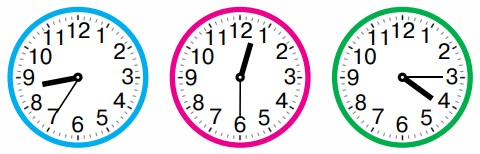 8 година 
35 хвилин
12 година 30 хвилин
4 година 
15 хвилин
15 хвилин на п’яту
Пів на першу
Підручник. 
Сторінка
129
Рефлексія
Обери смайл, яким визначиш свої емоції в кінці уроку
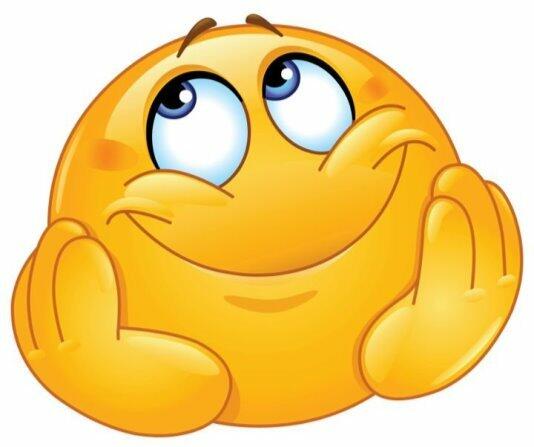 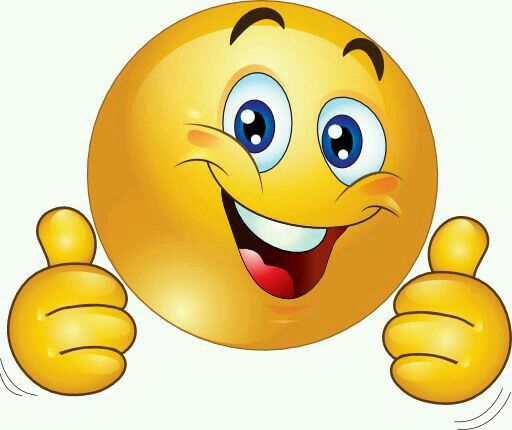 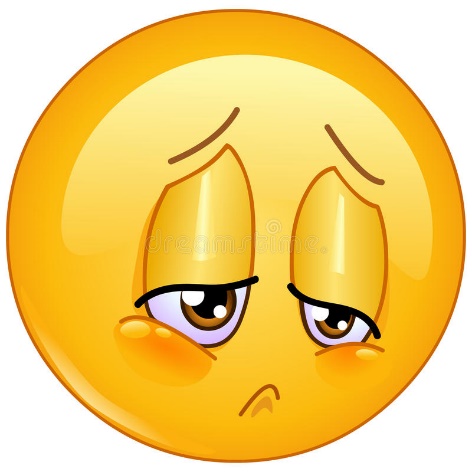 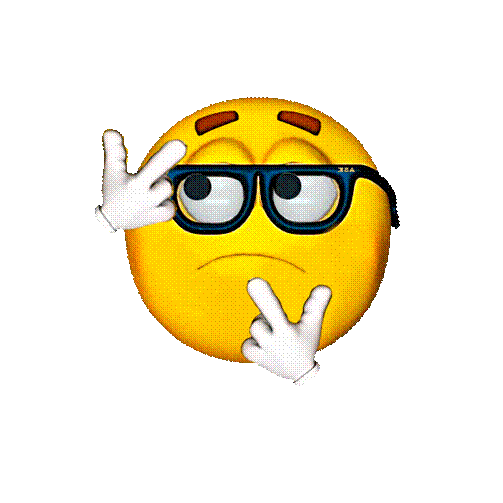 Відчуваю задоволення
Завдання приносили радість
Завдання принесли втому
Здивувала інформація